Анализ деятельности детского сада за 2013-2014 год
Праздник, посвященный дню матери
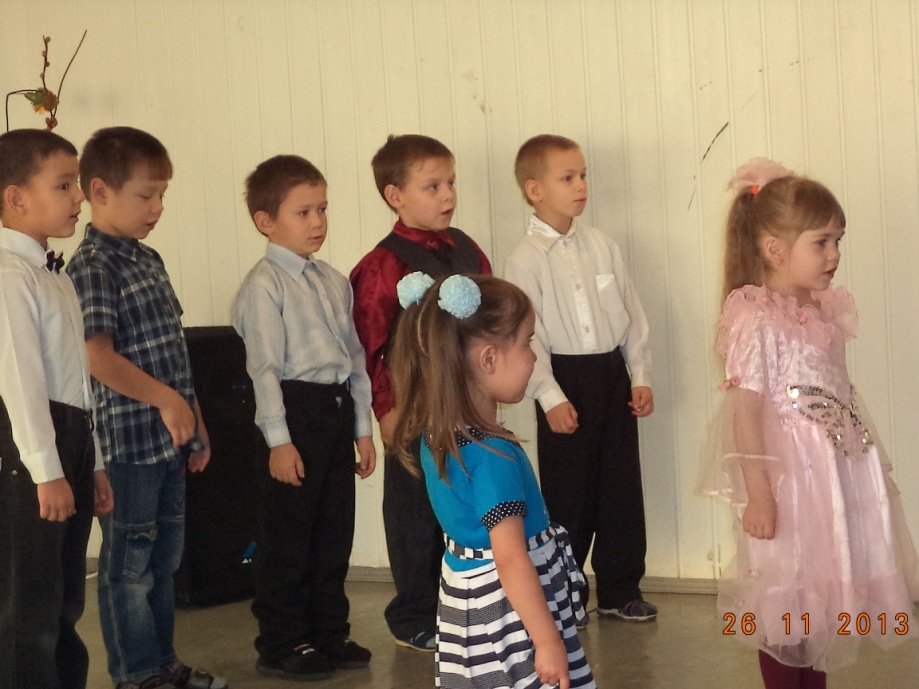 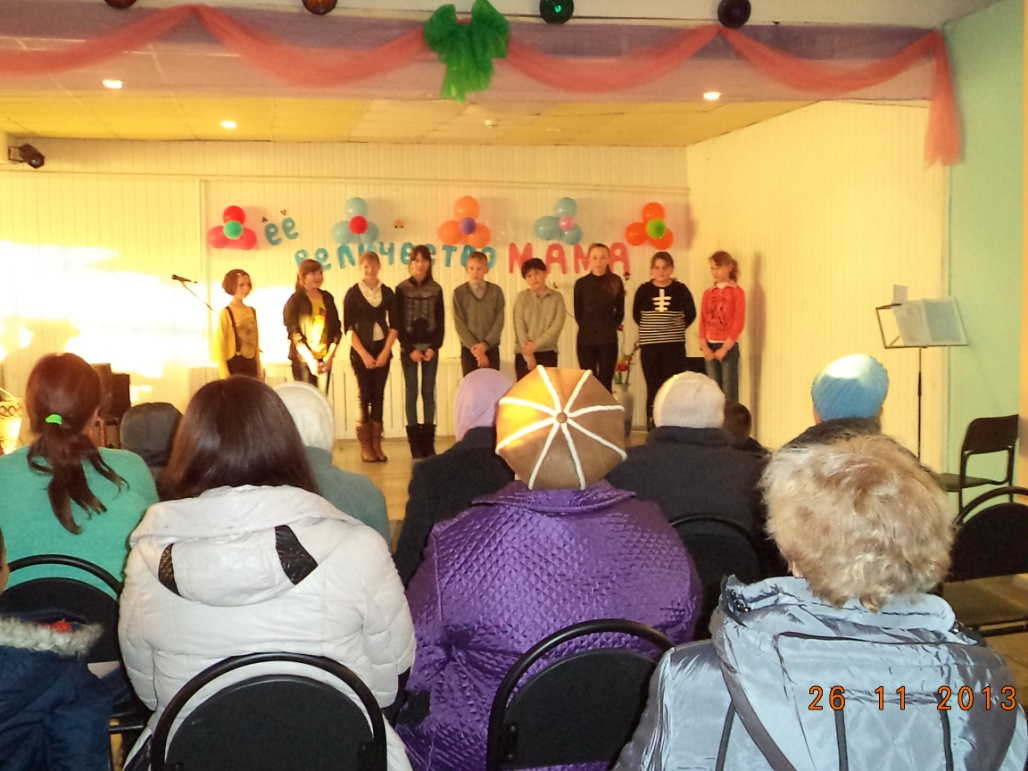 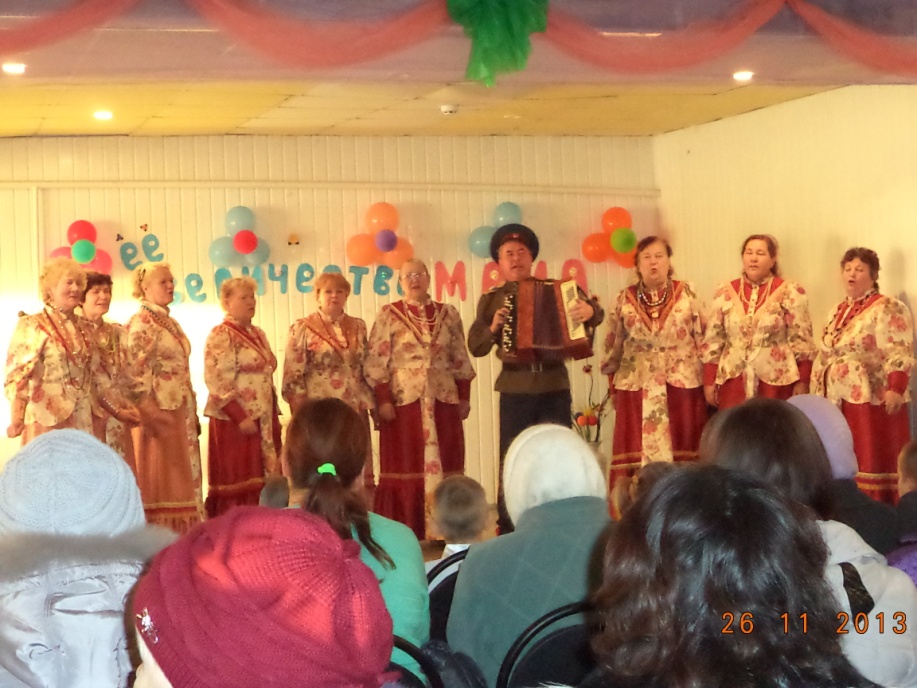 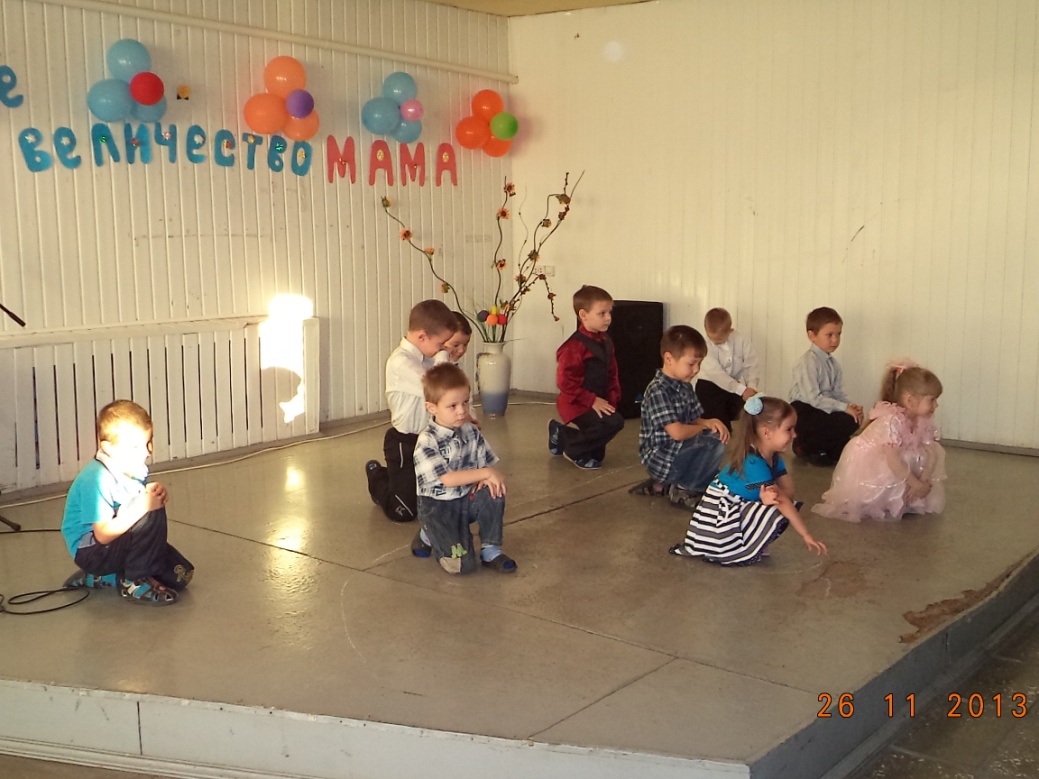 Новый год в ГДК
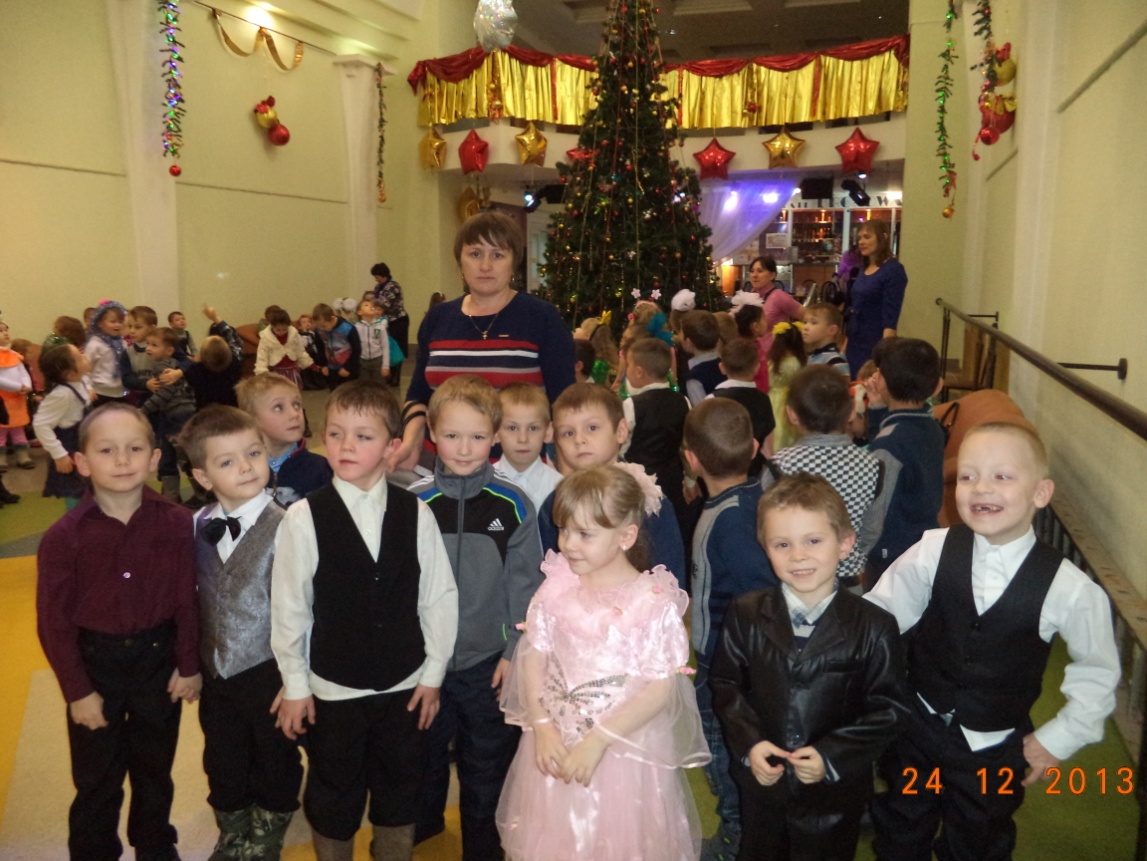 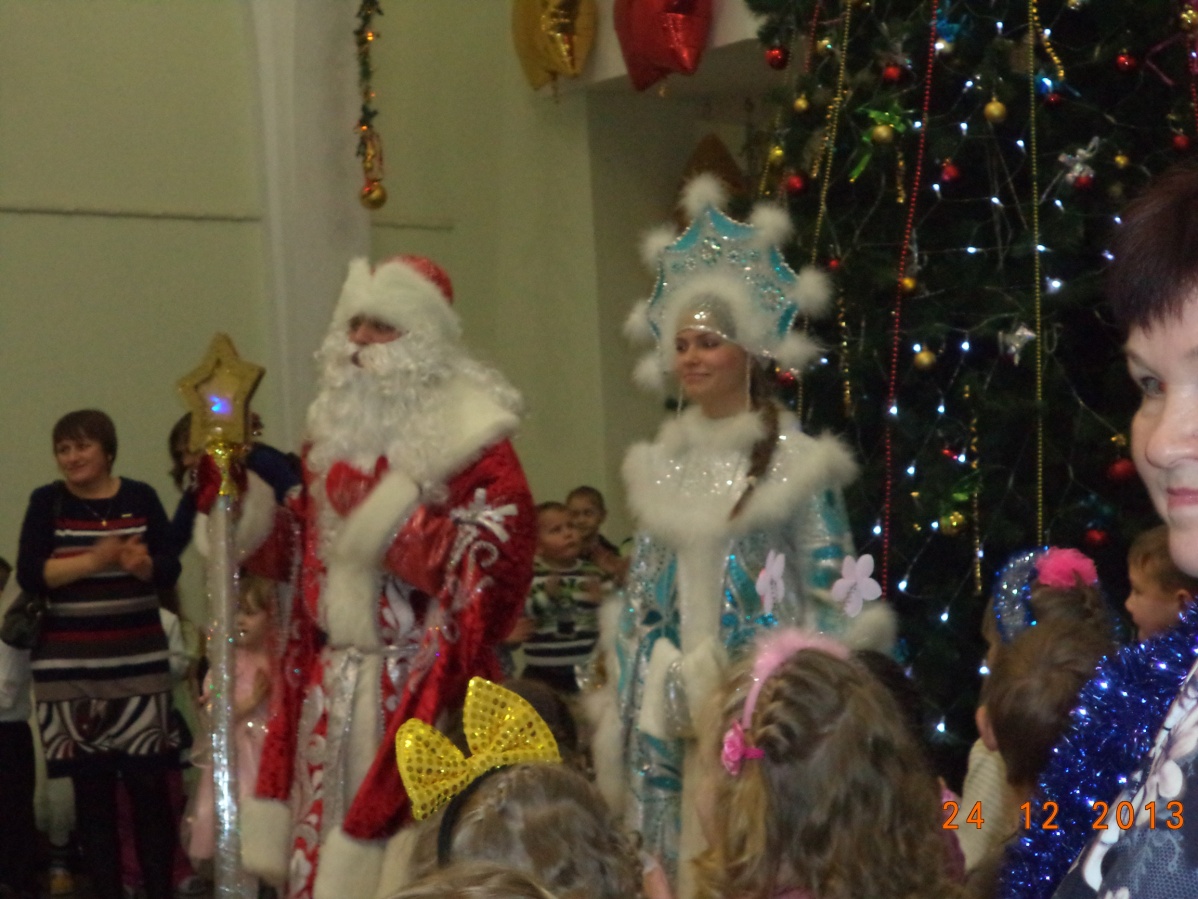 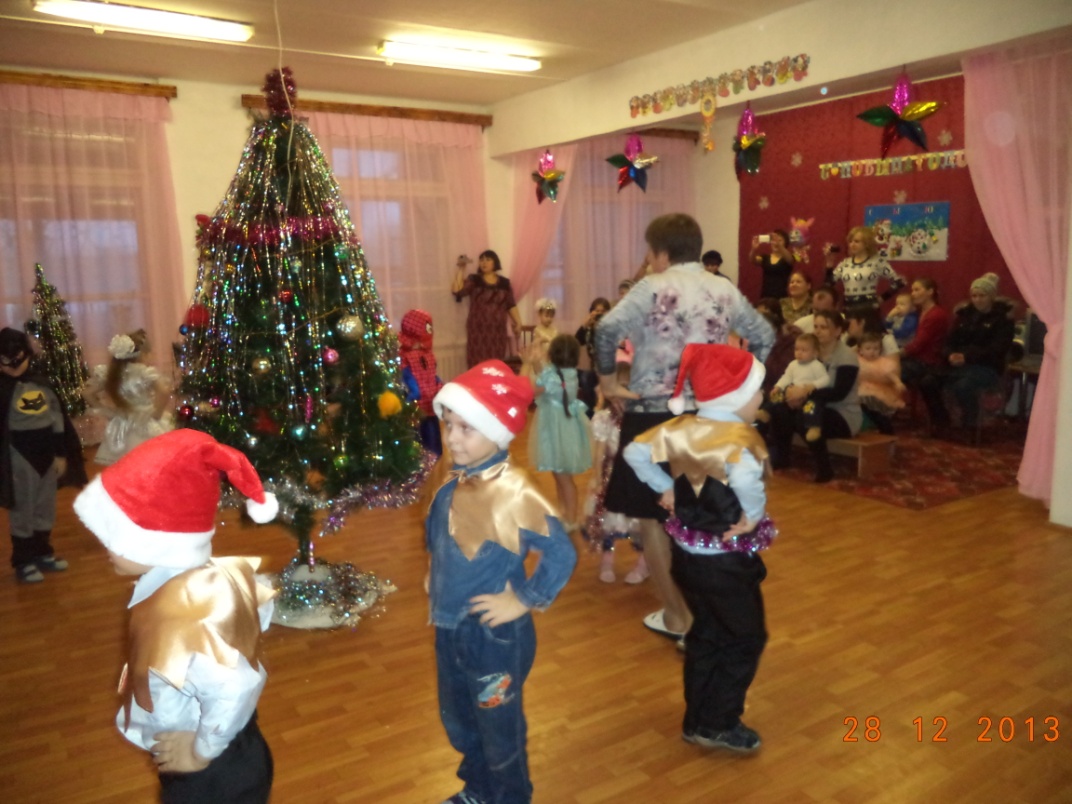 Новый год в детском саду
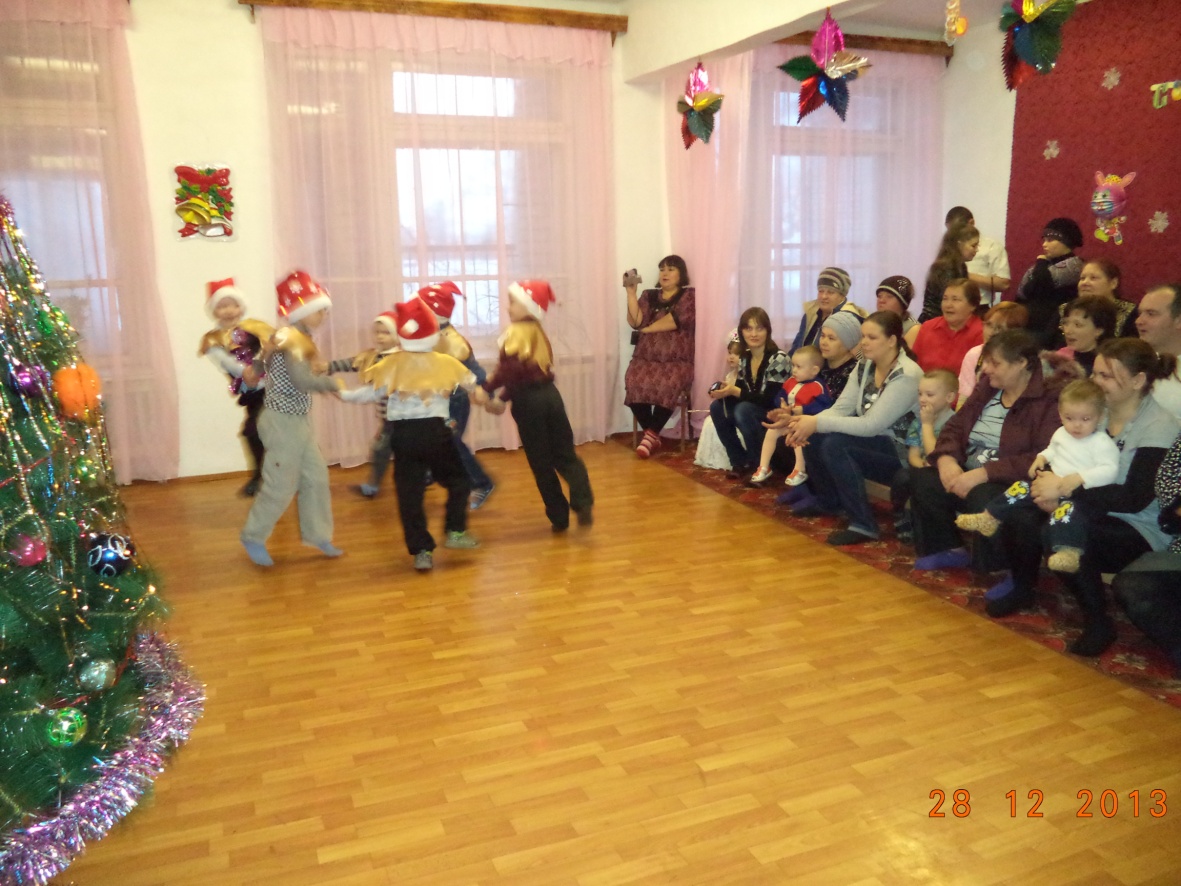 Фестиваль успеха
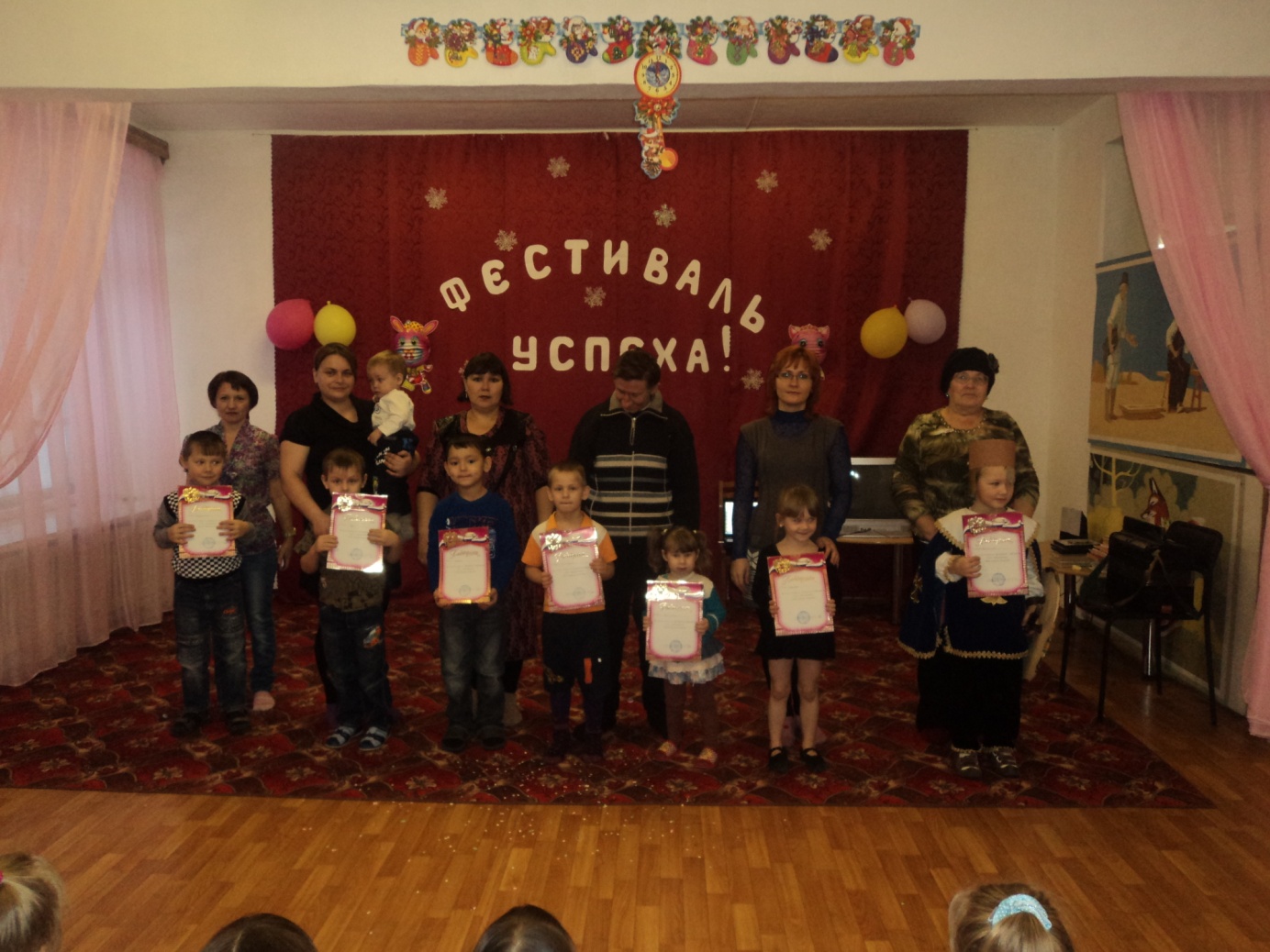 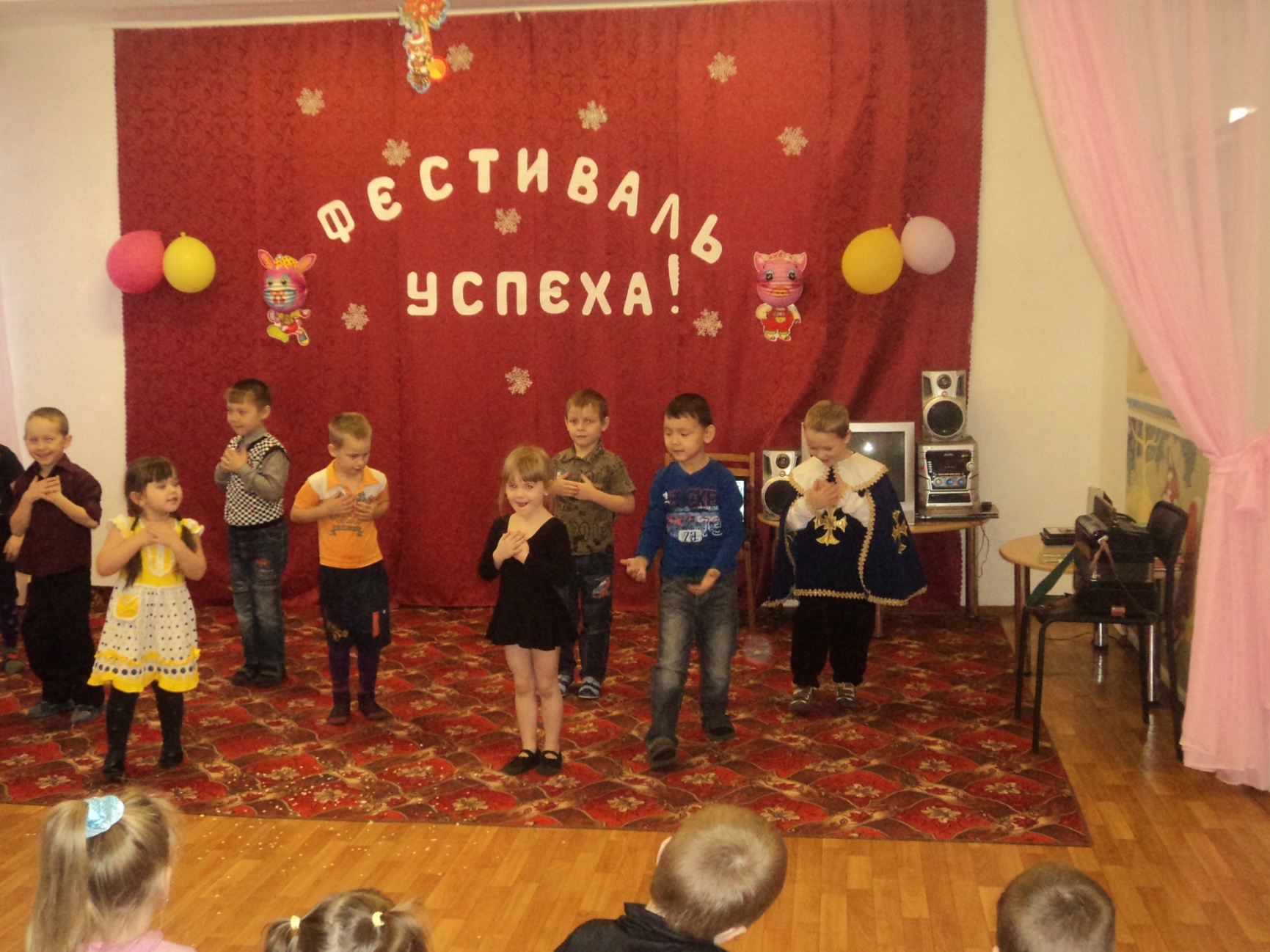 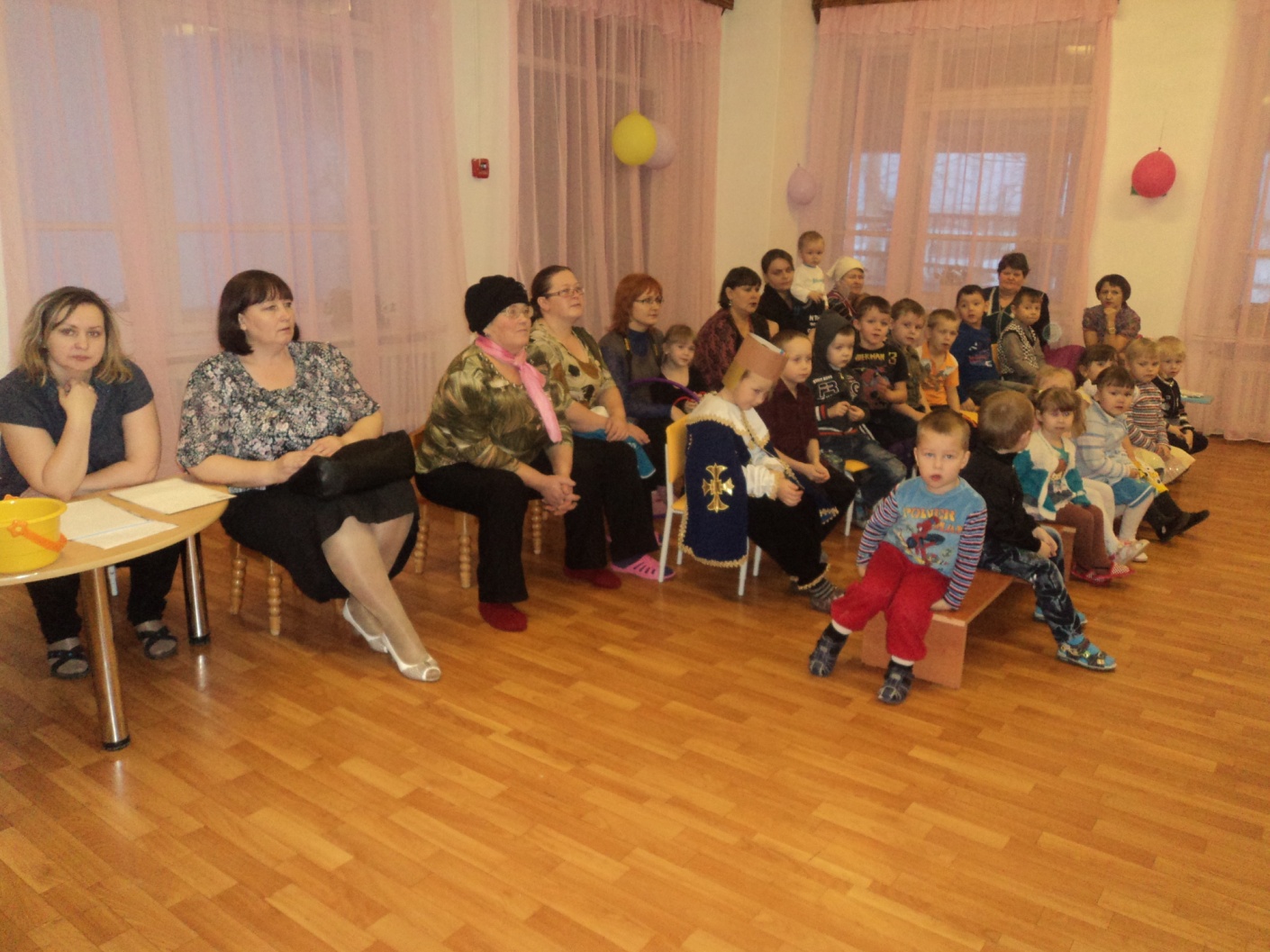 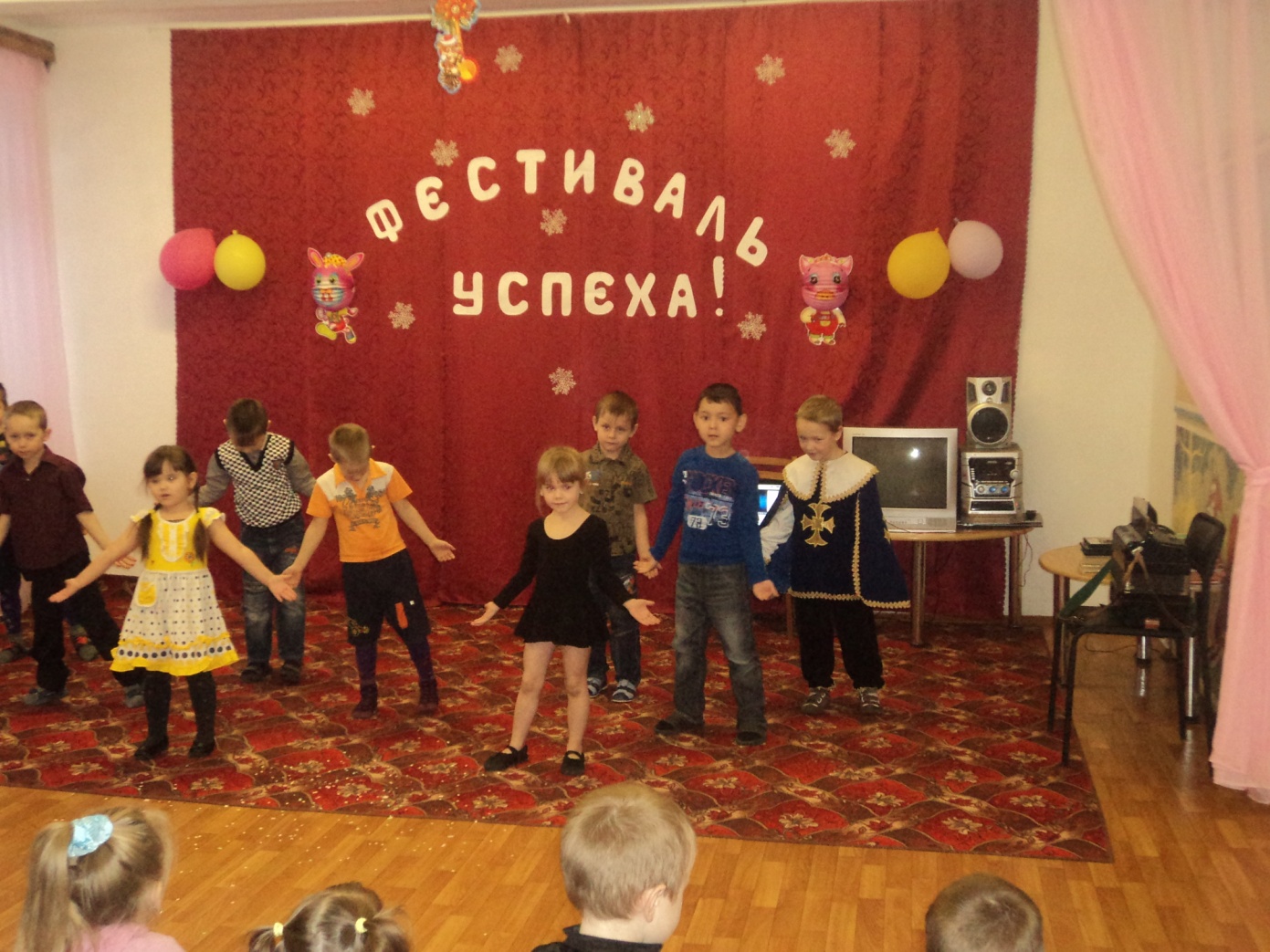 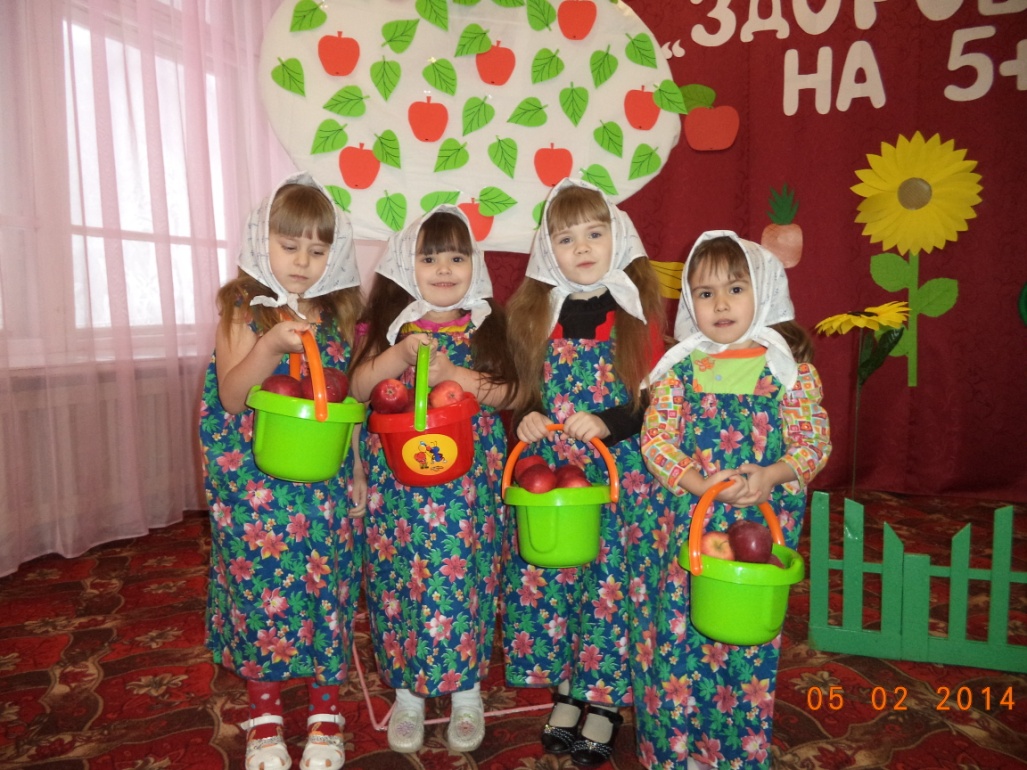 Конкурс «Здоровье на 5+»
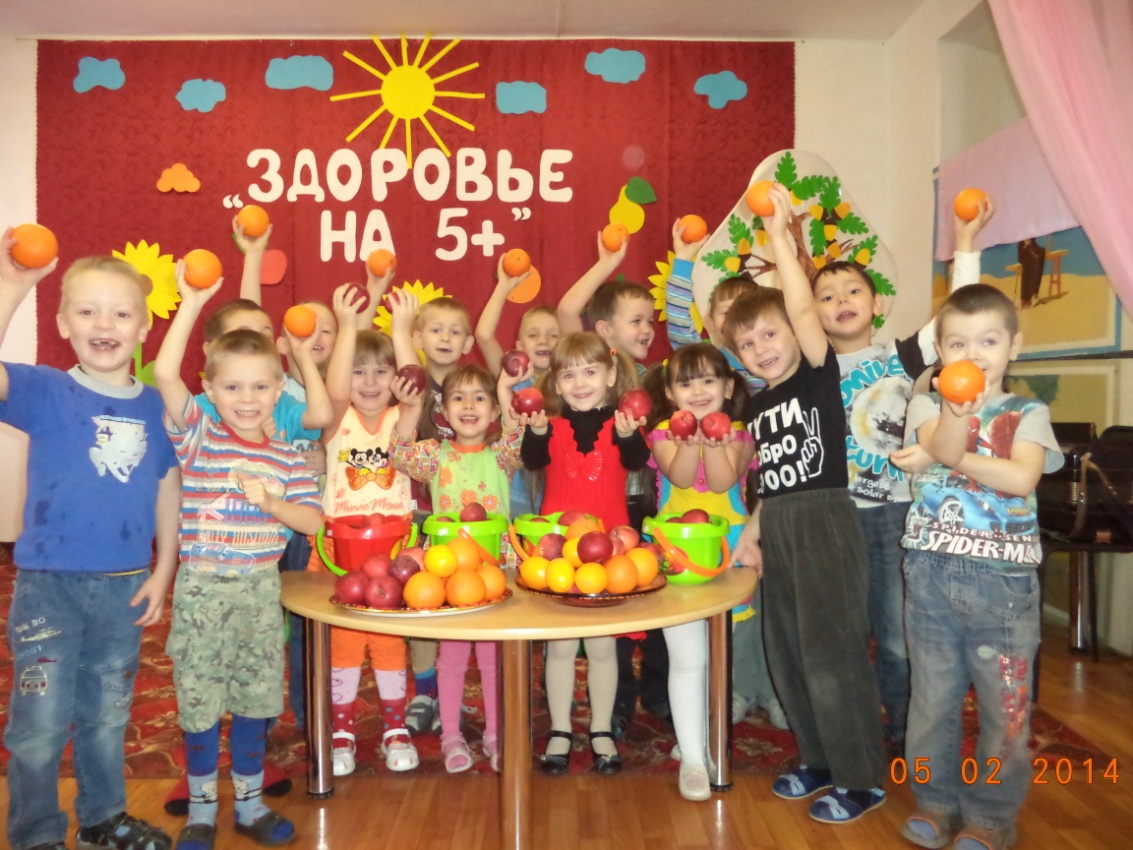 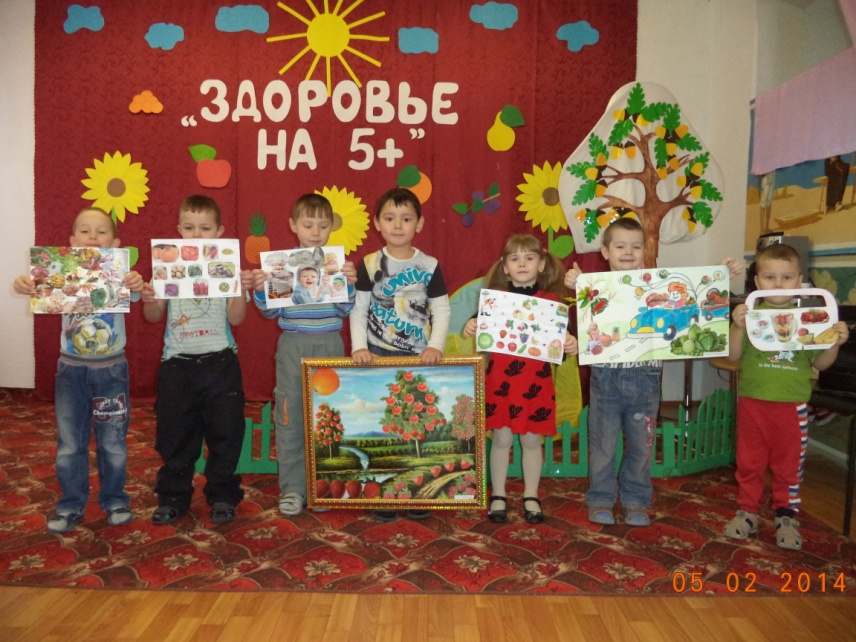 Сказка «Репка» на новый лад
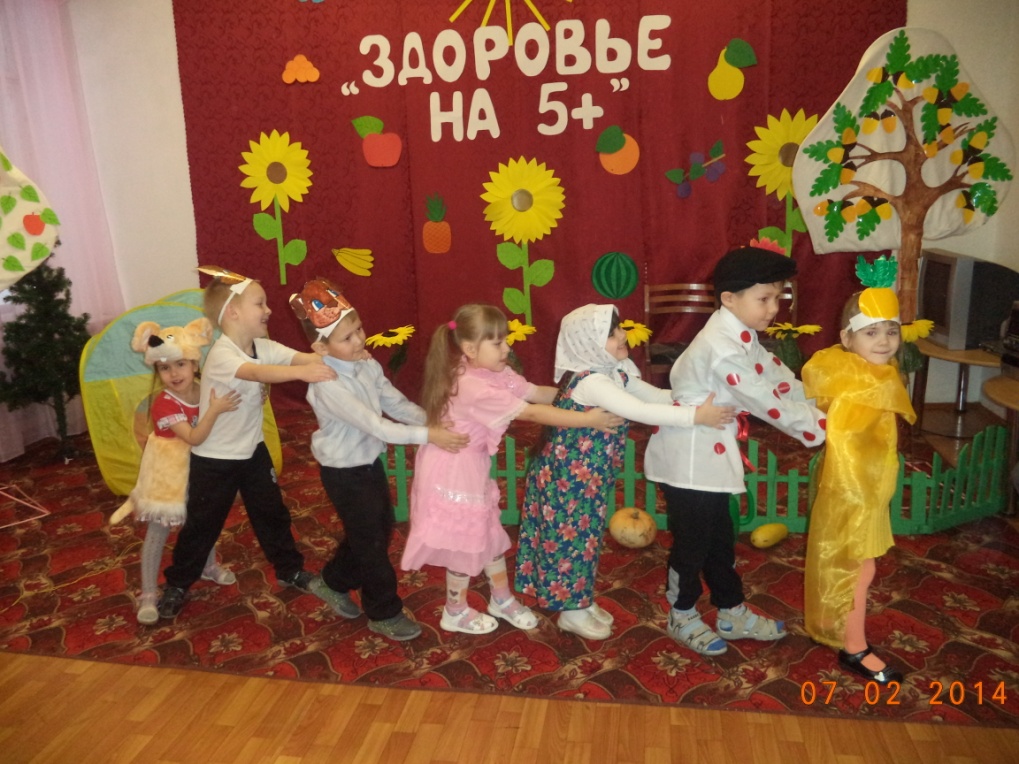 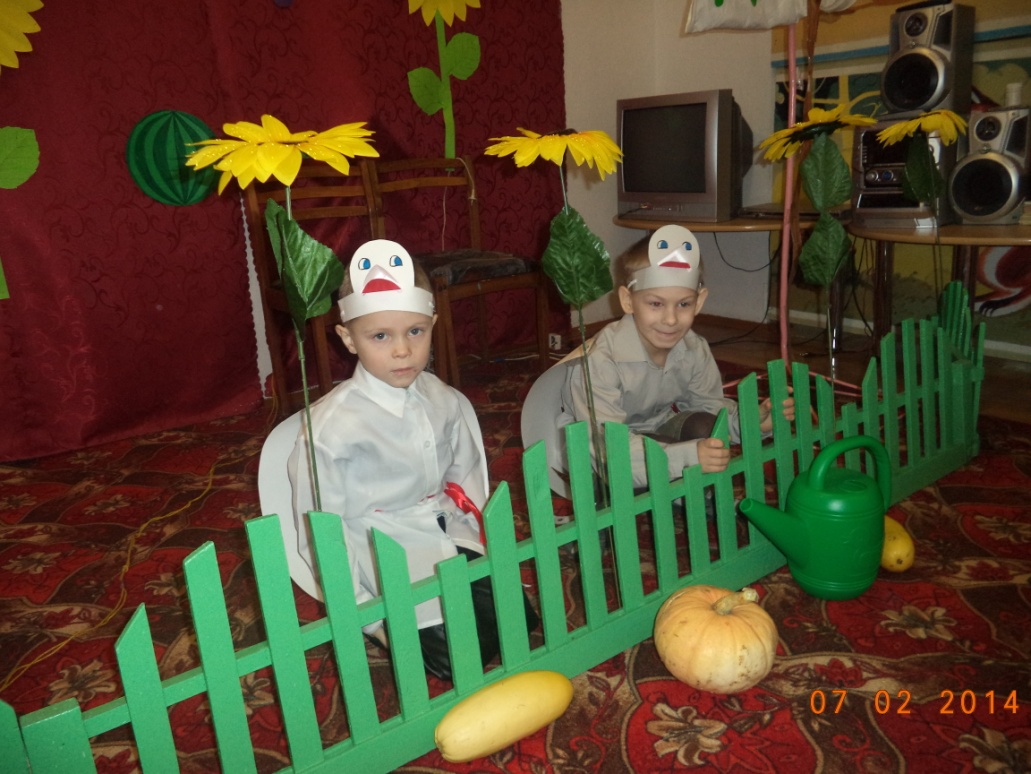 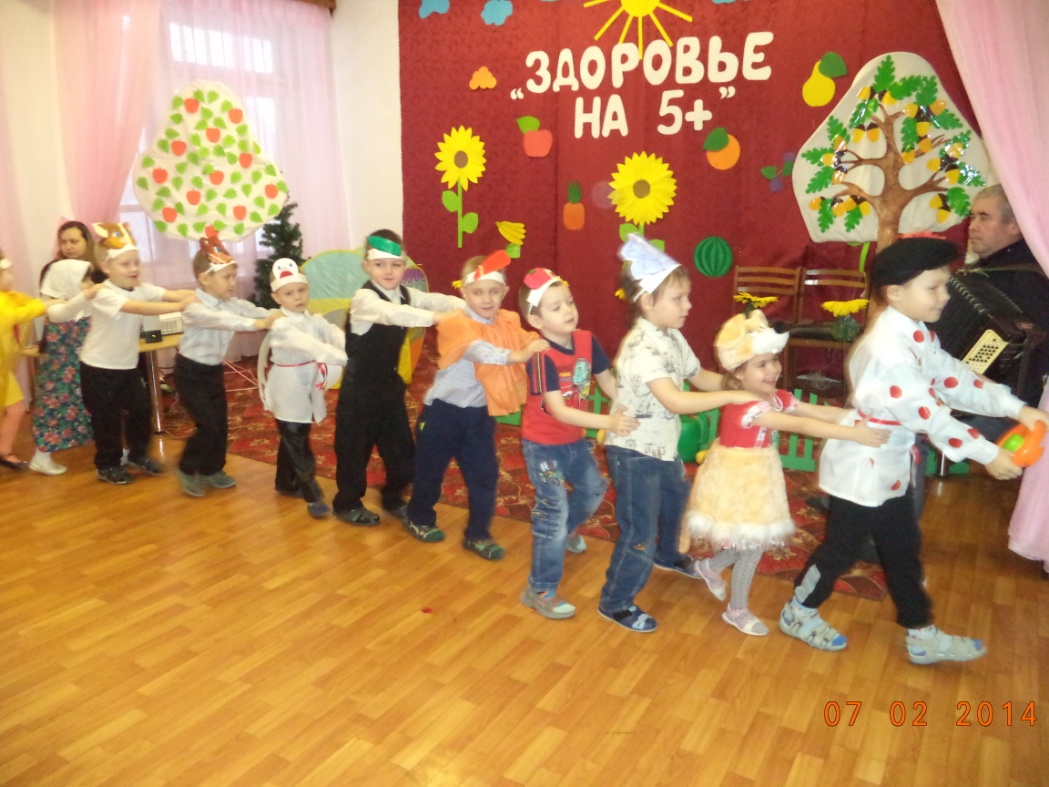 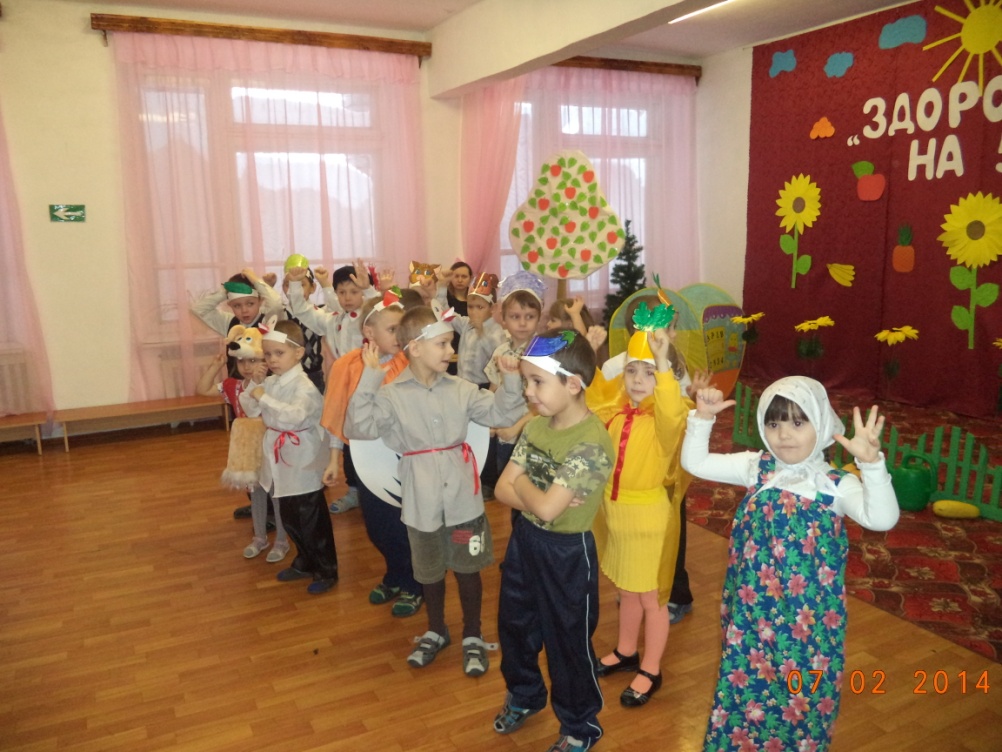 Открытое занятие «В гостях у Золушки»
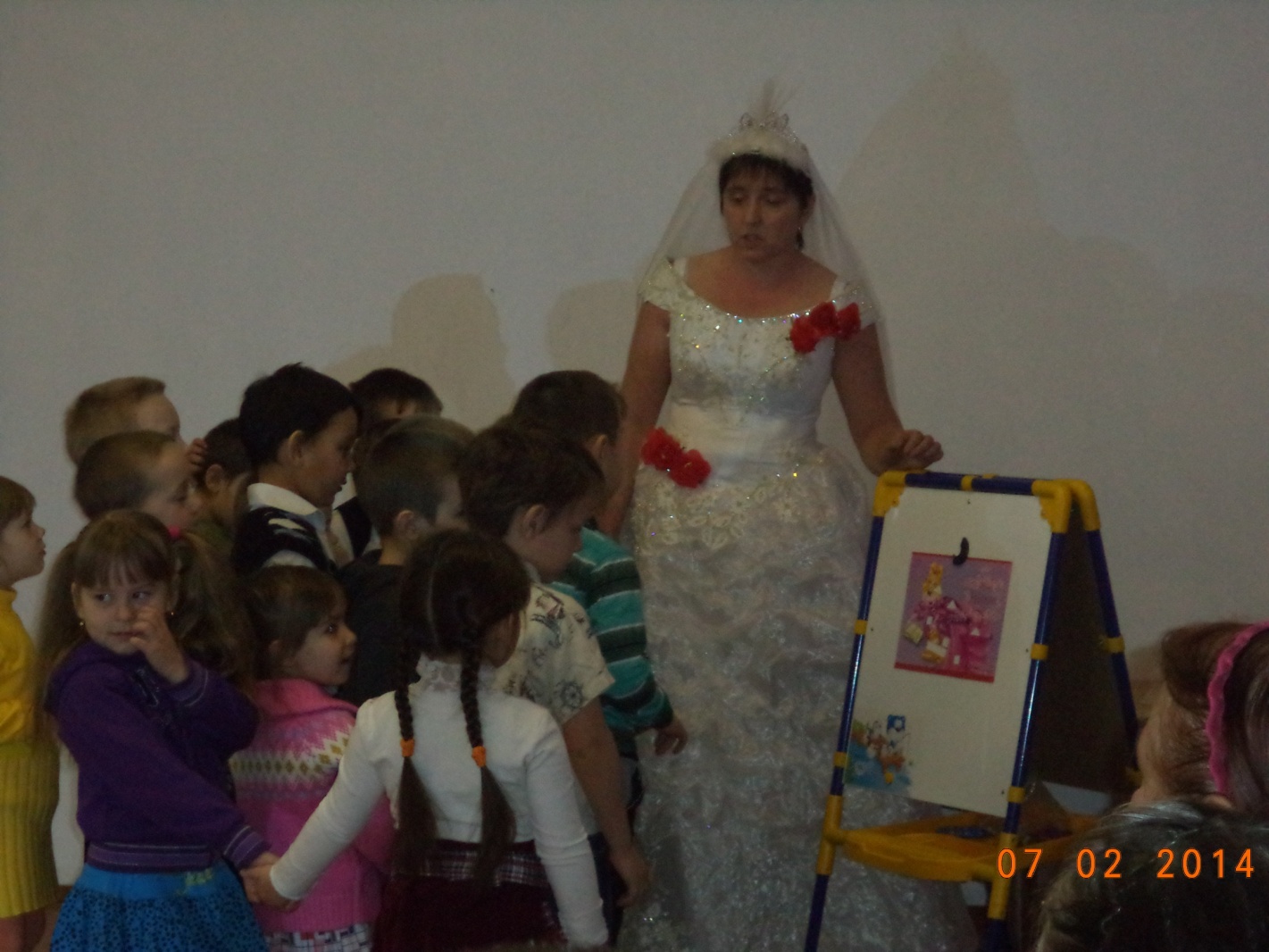 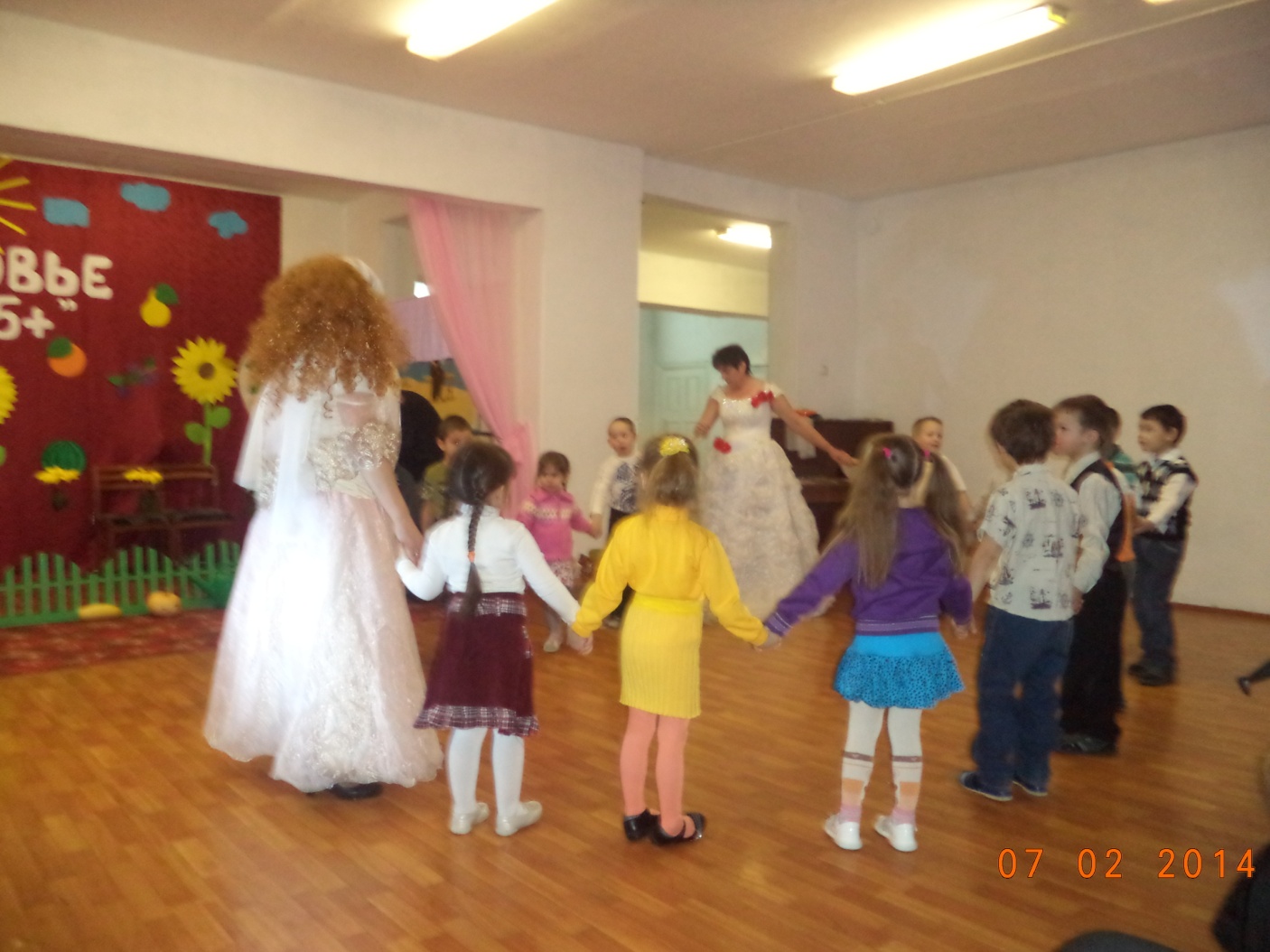 Фотовыставка с участием родителей
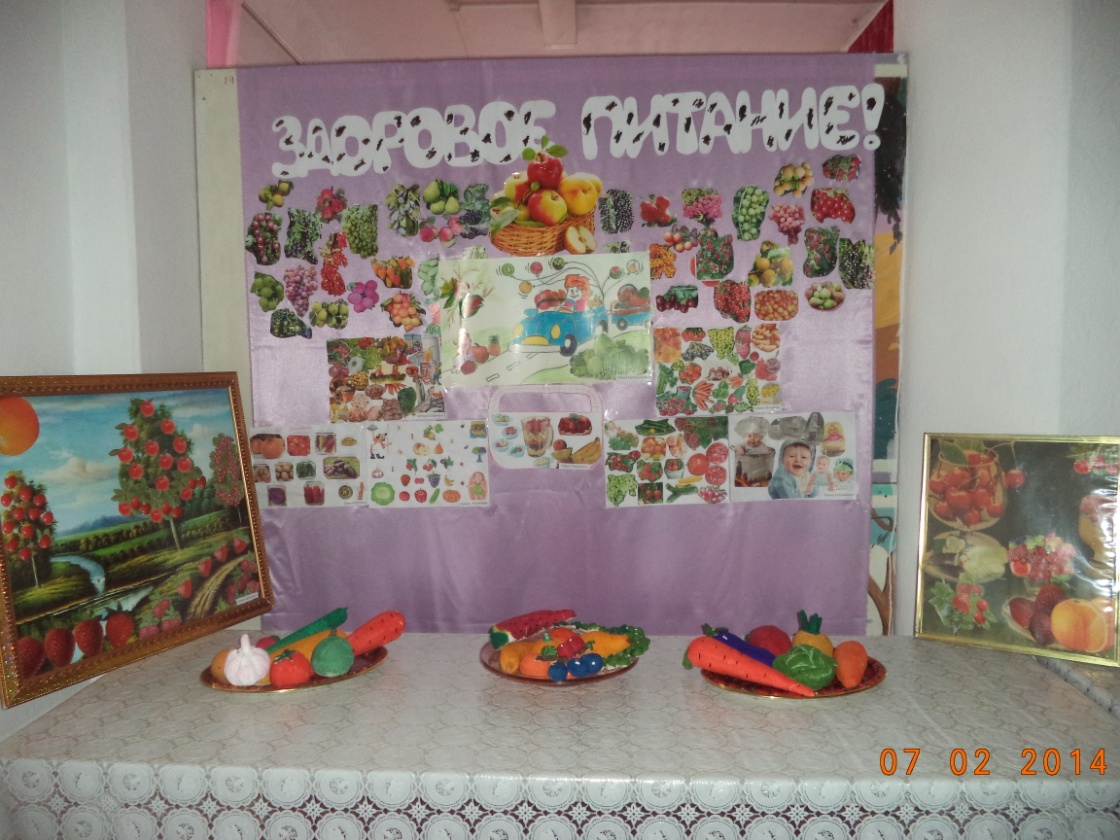 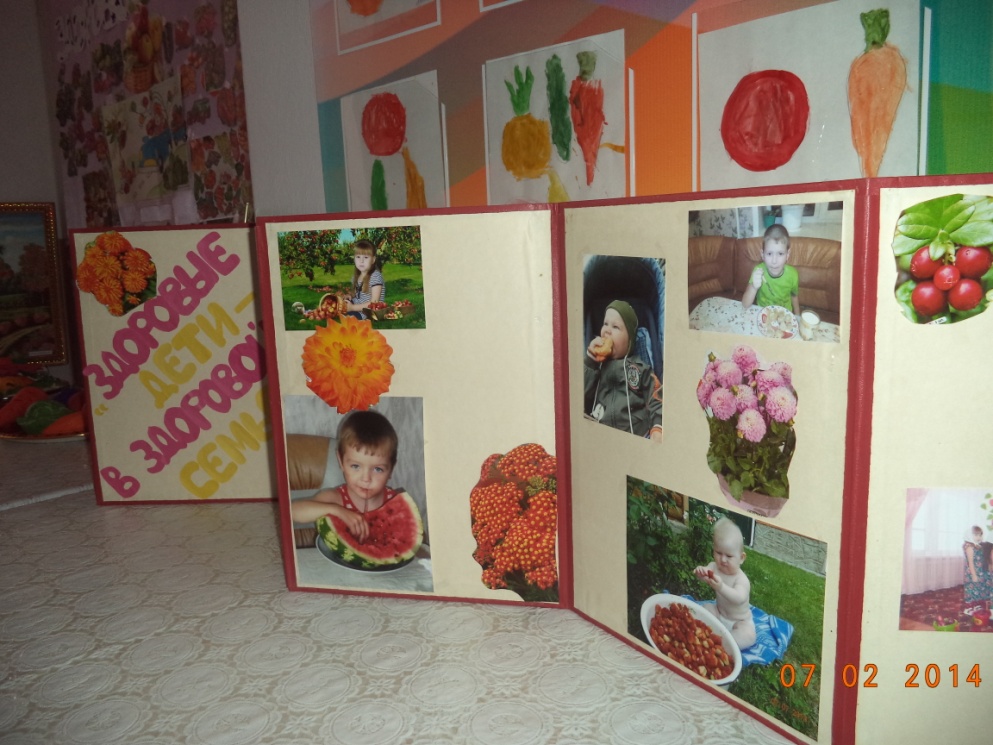 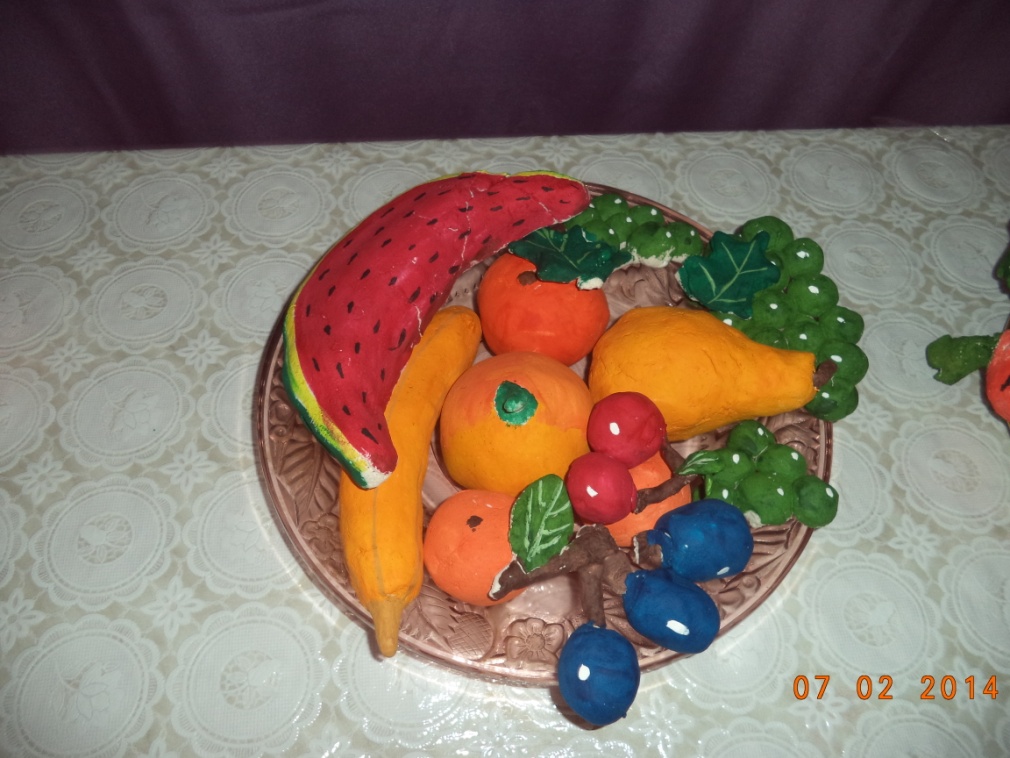 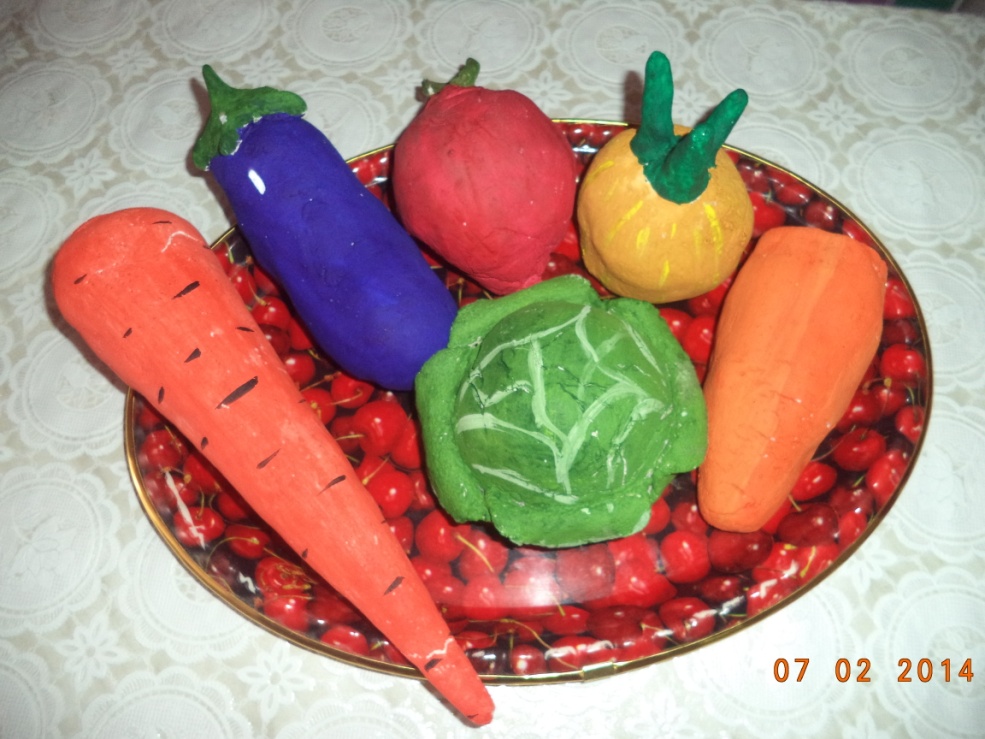 Совместная выставка школа+ детский сад
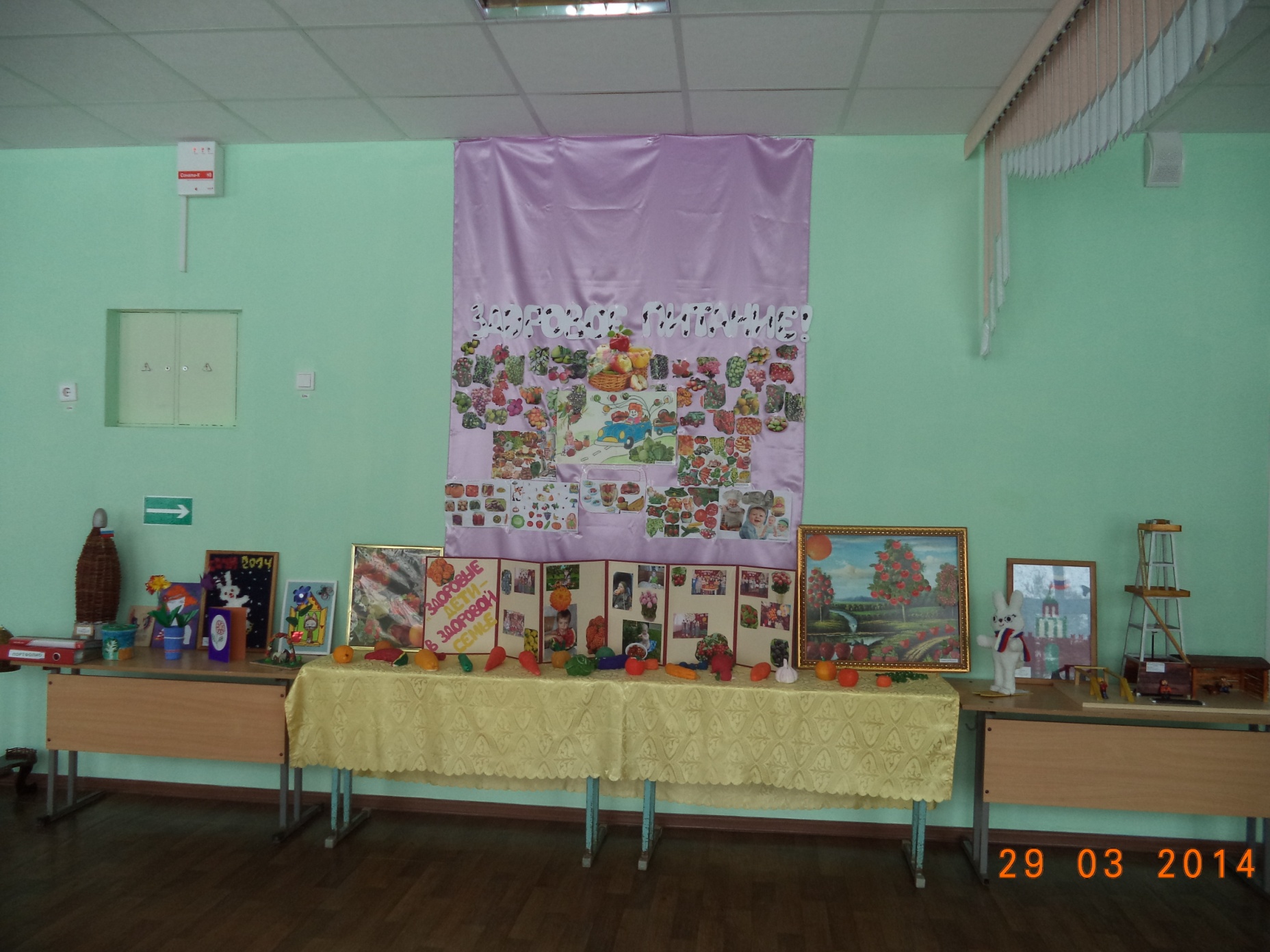 Конкурс «Джалильские чтения»
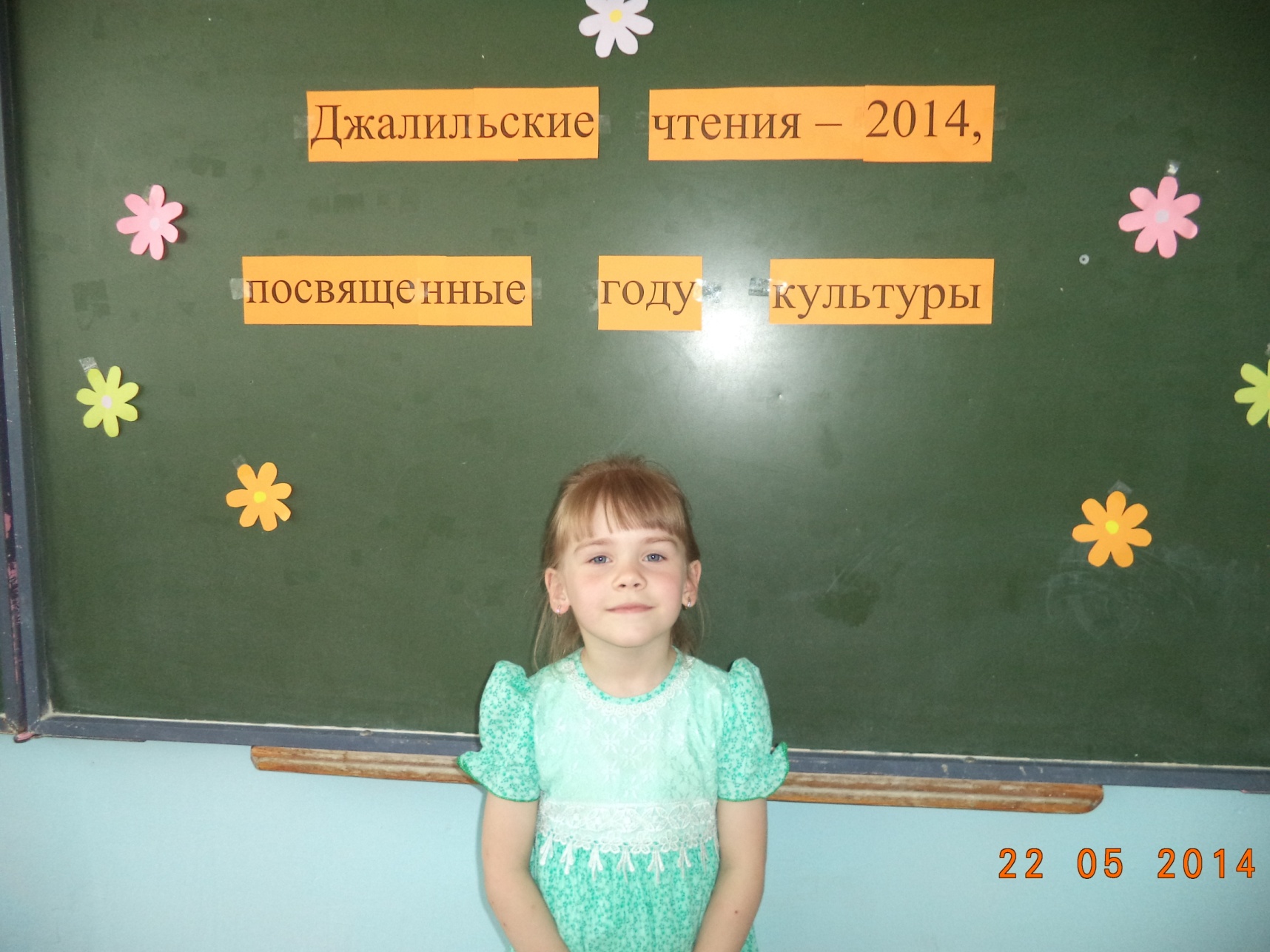 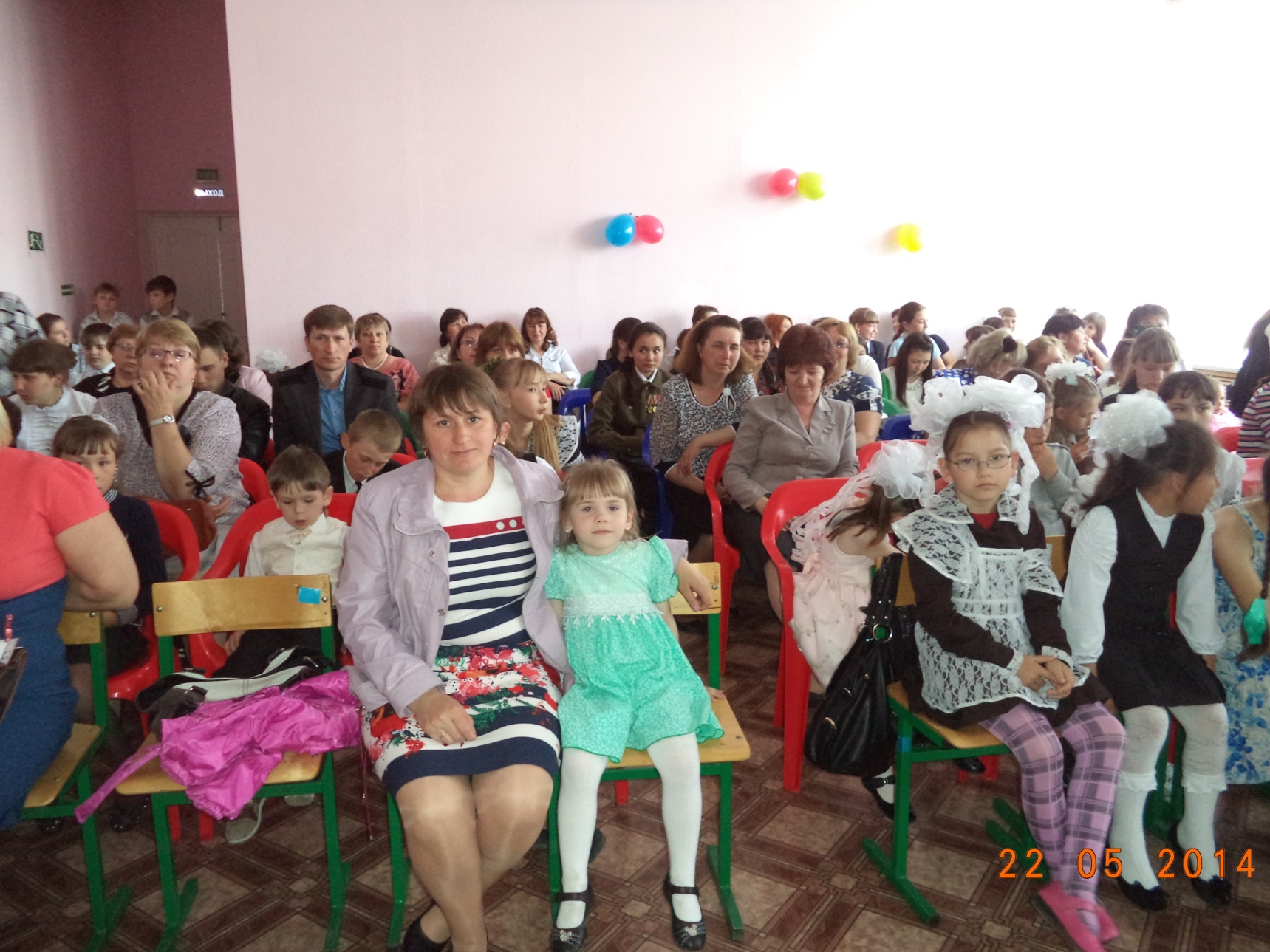 Праздник, посвященный Дню Победы
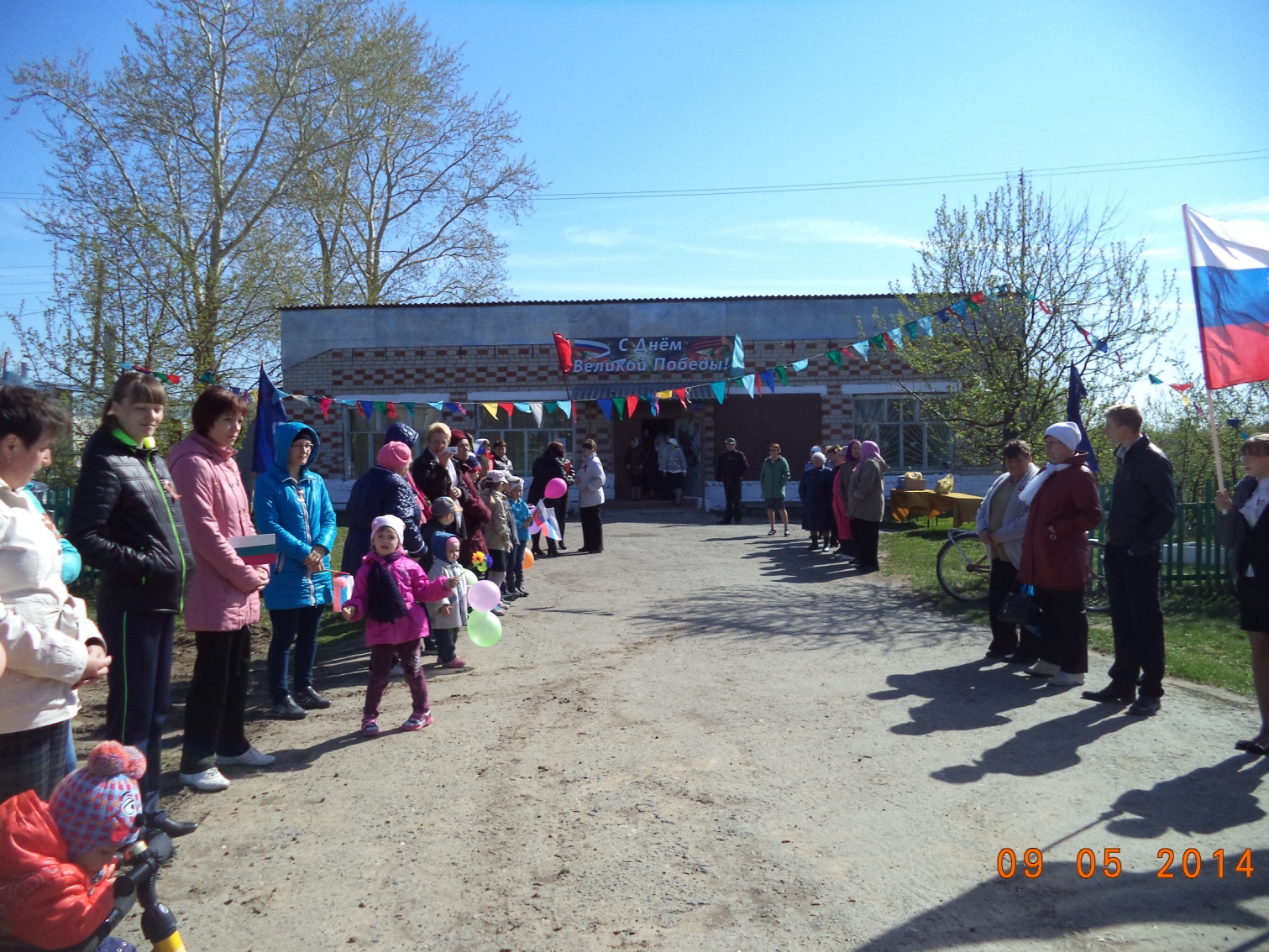 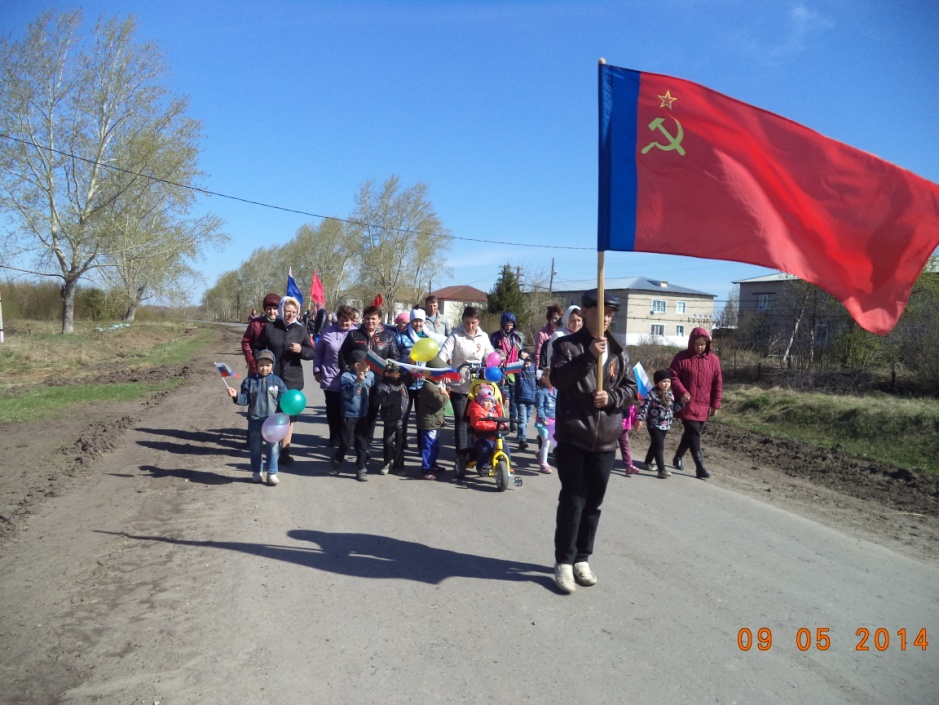 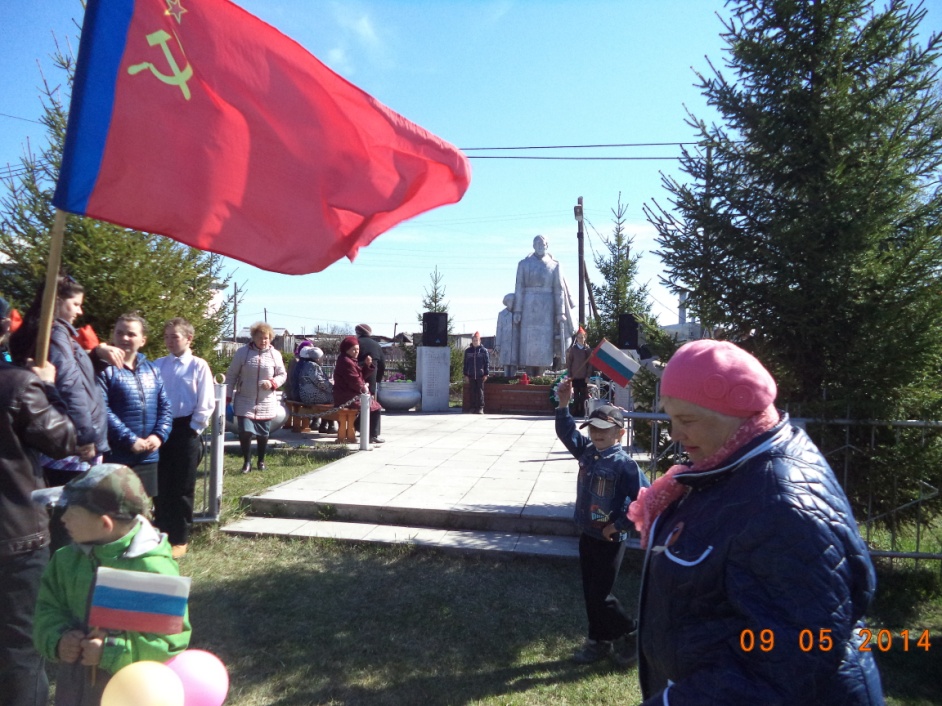 Выпускной бал
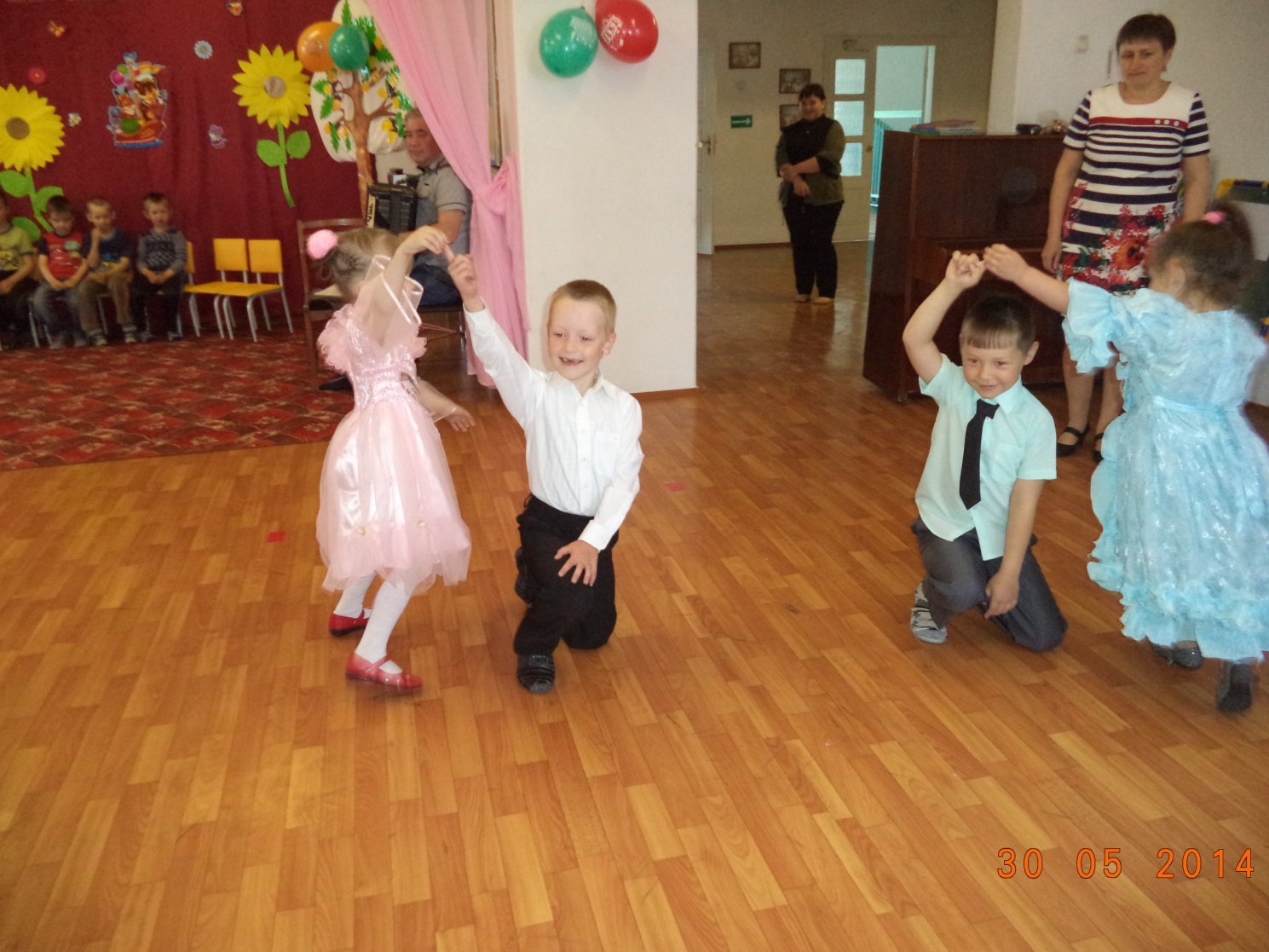 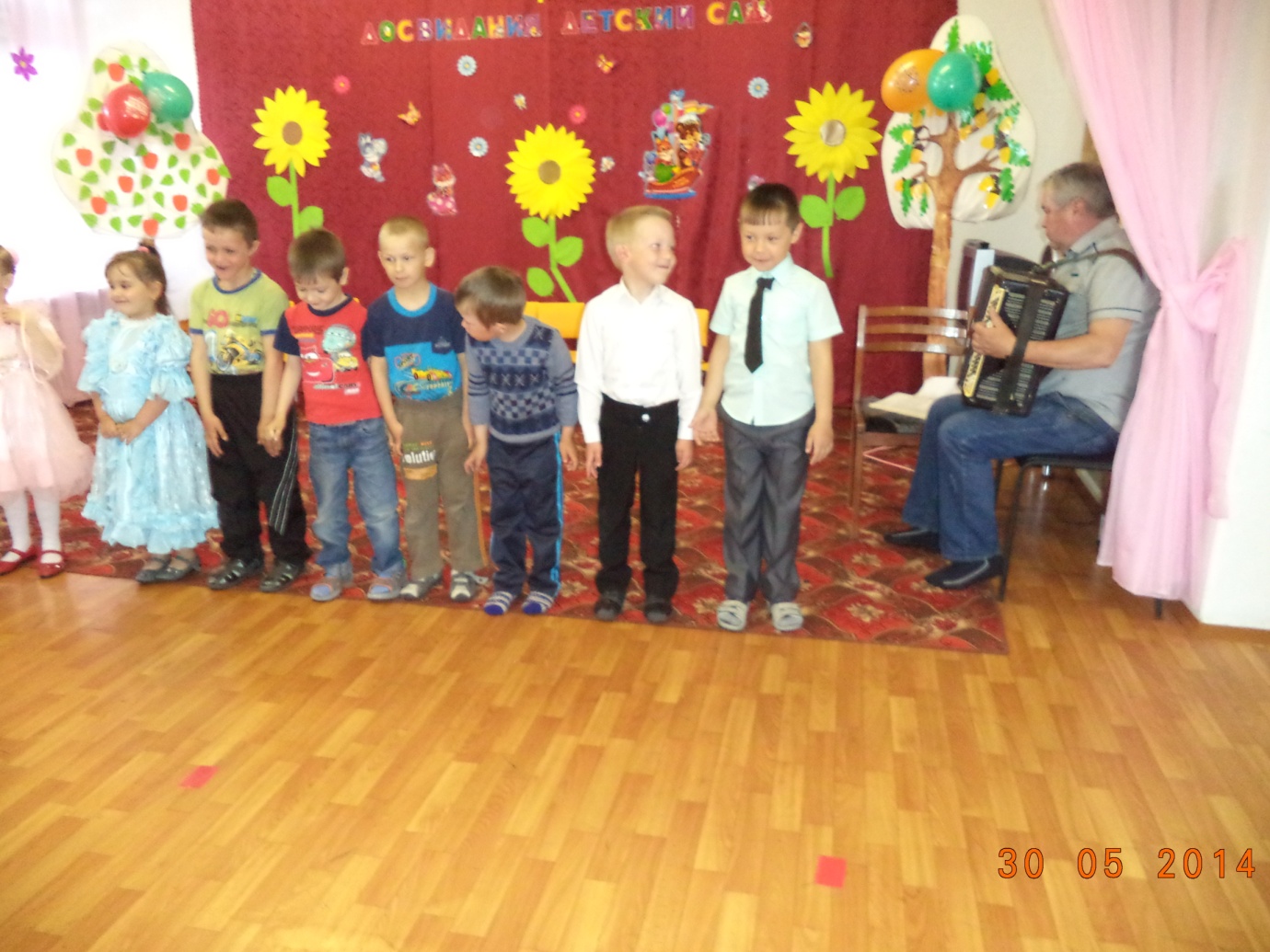 Самостоятельная деятельность детей
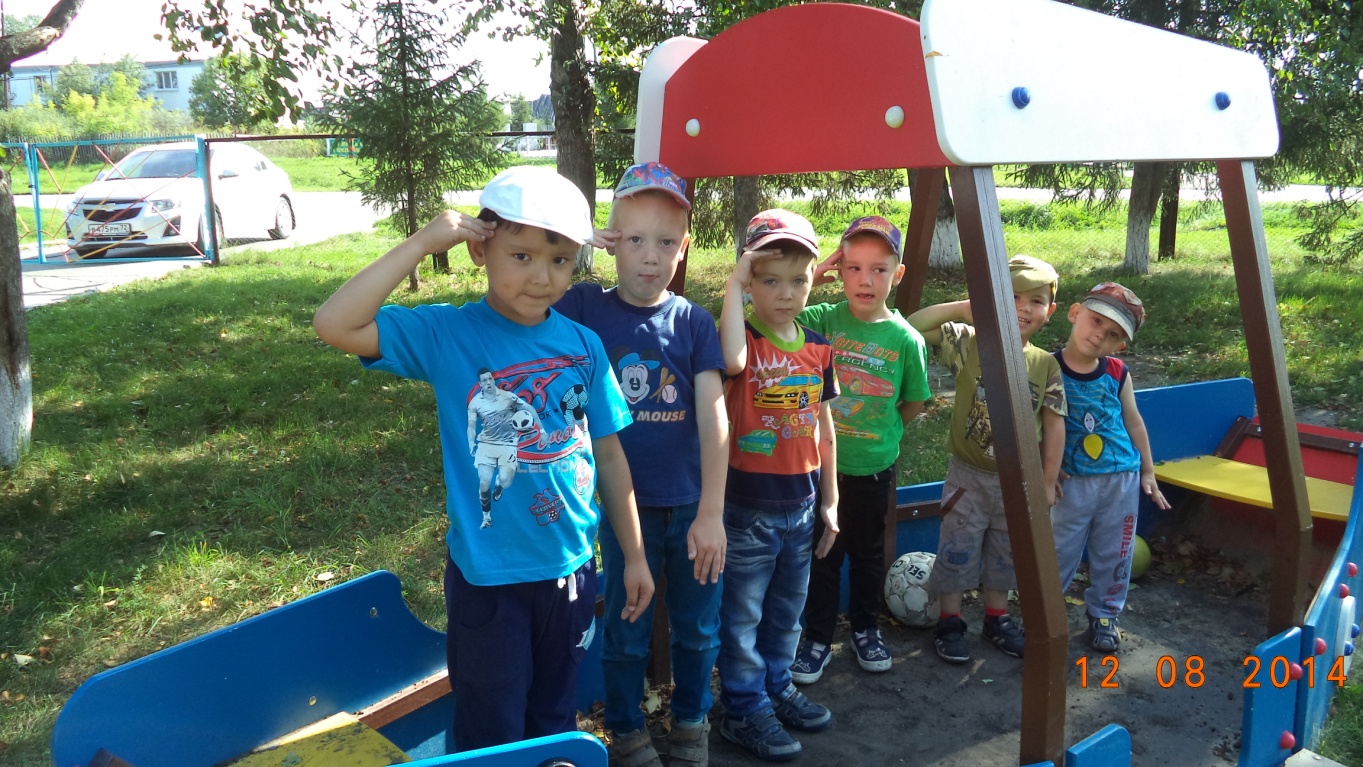 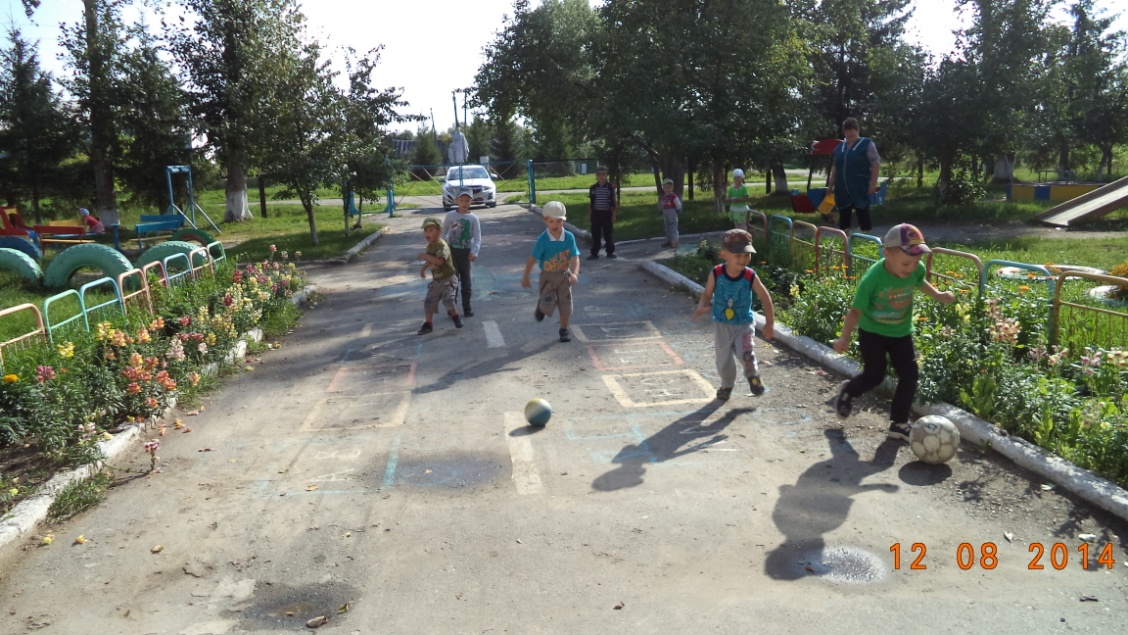 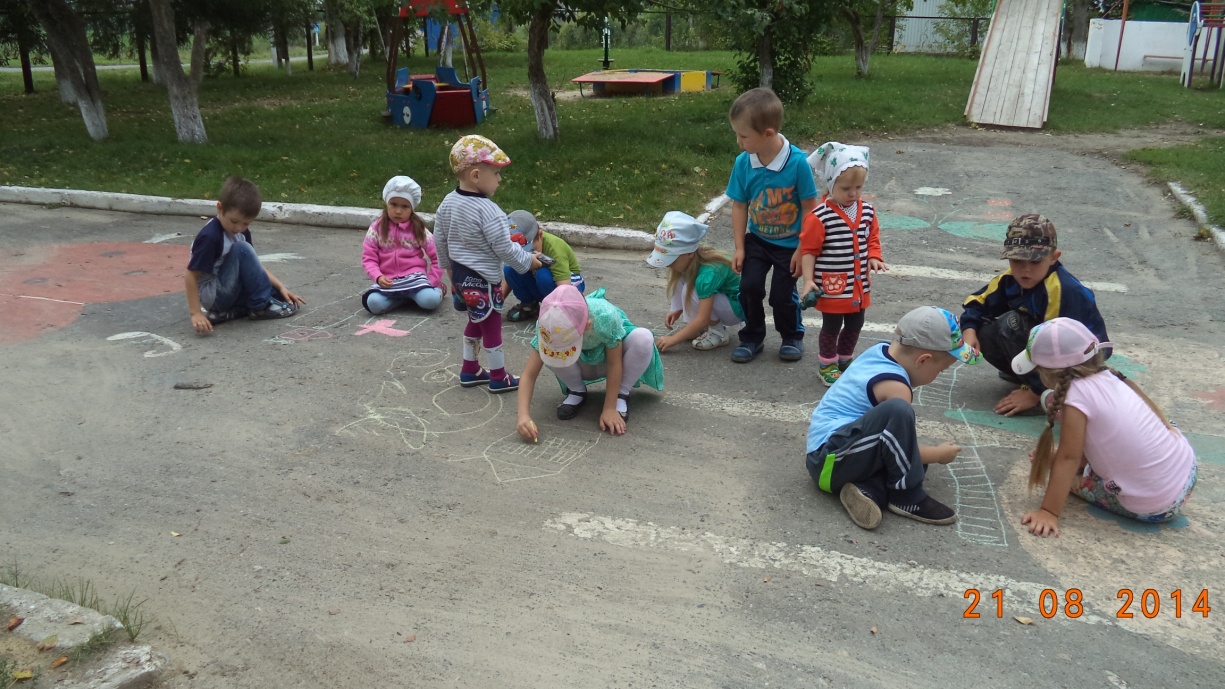 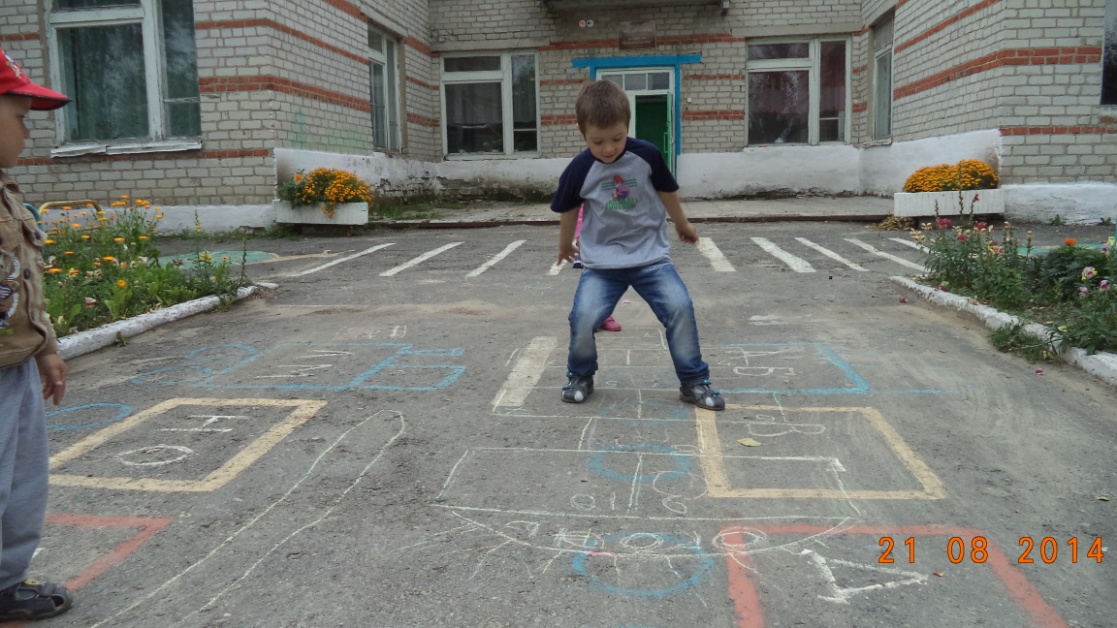 Праздник, посвященный 70-летию Тюменской области
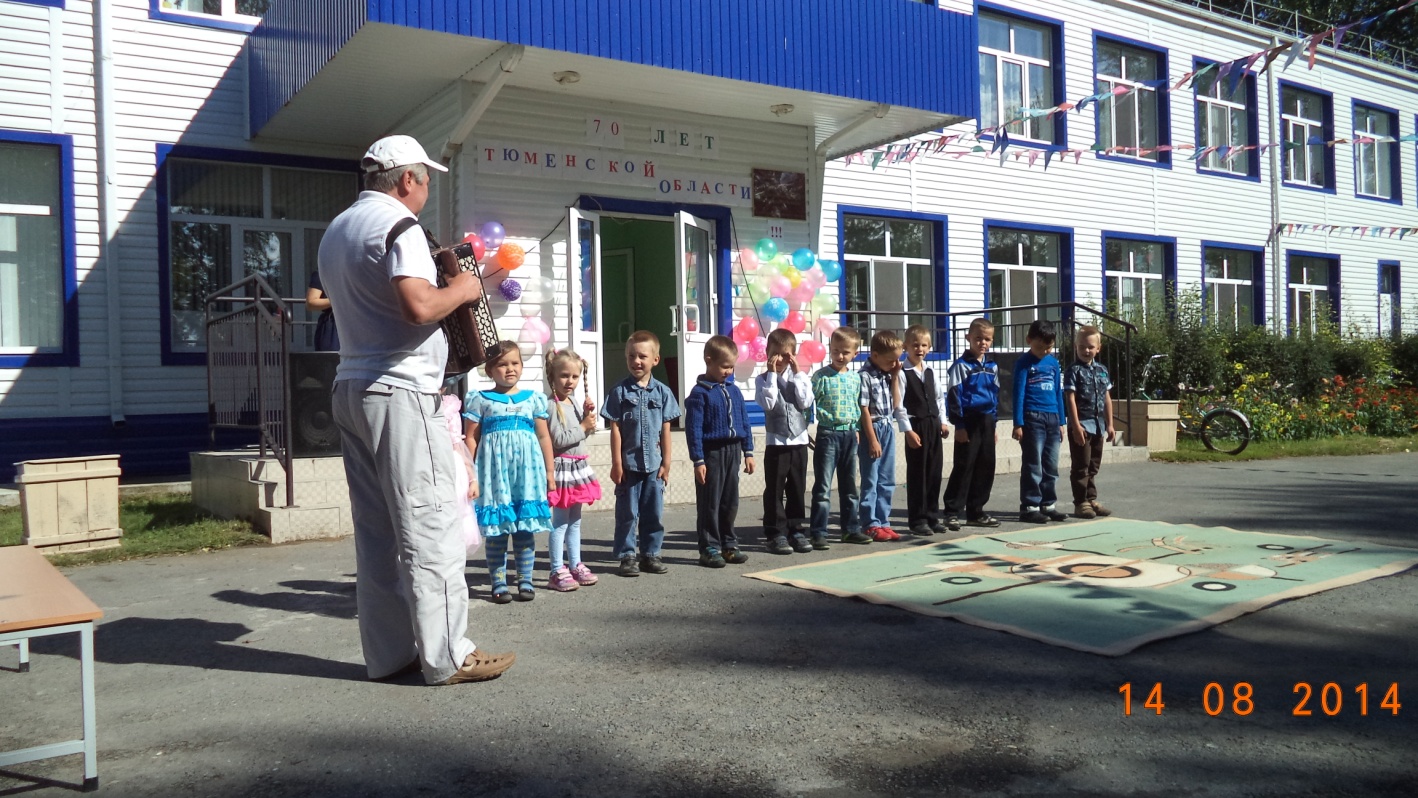 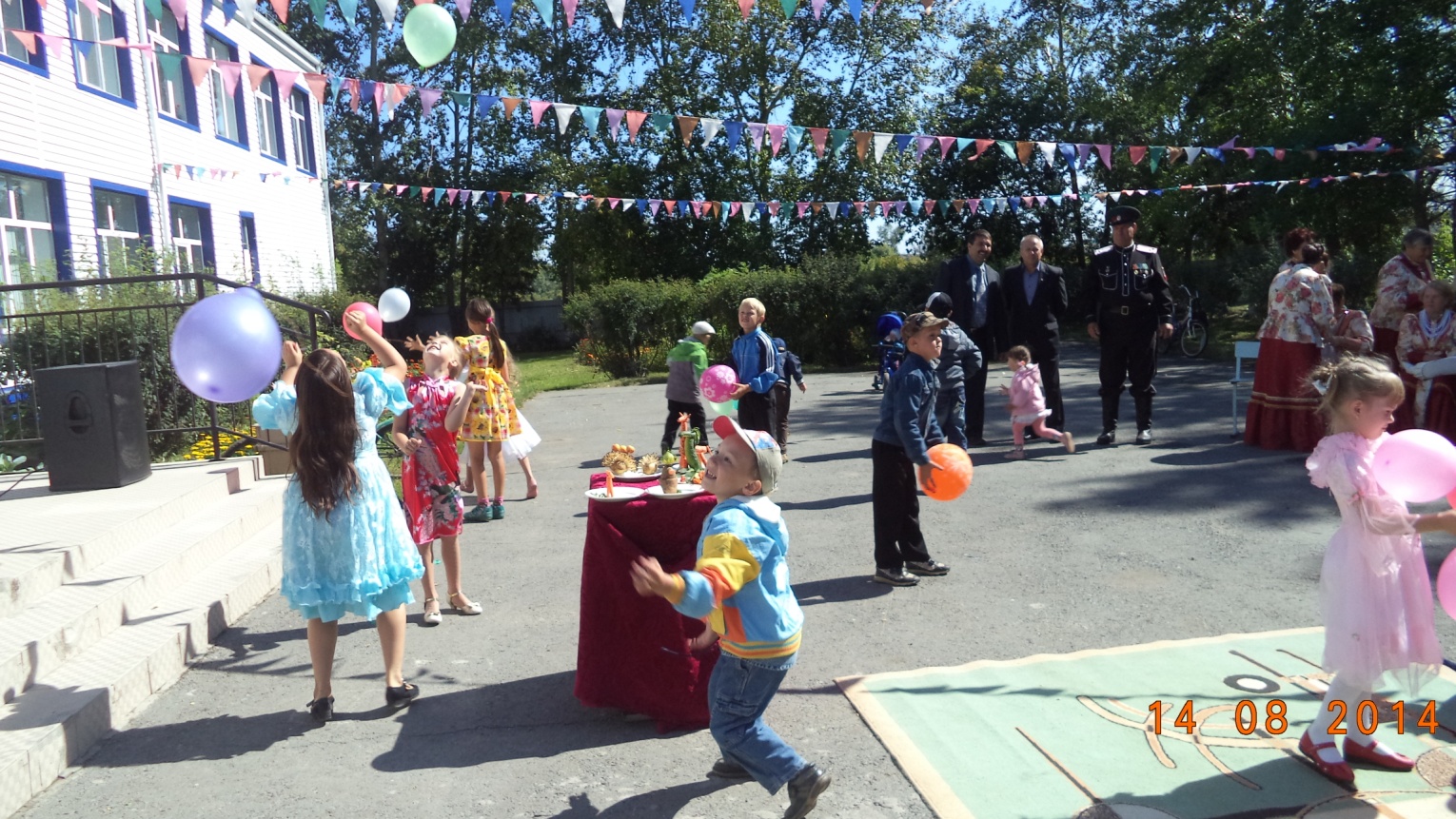 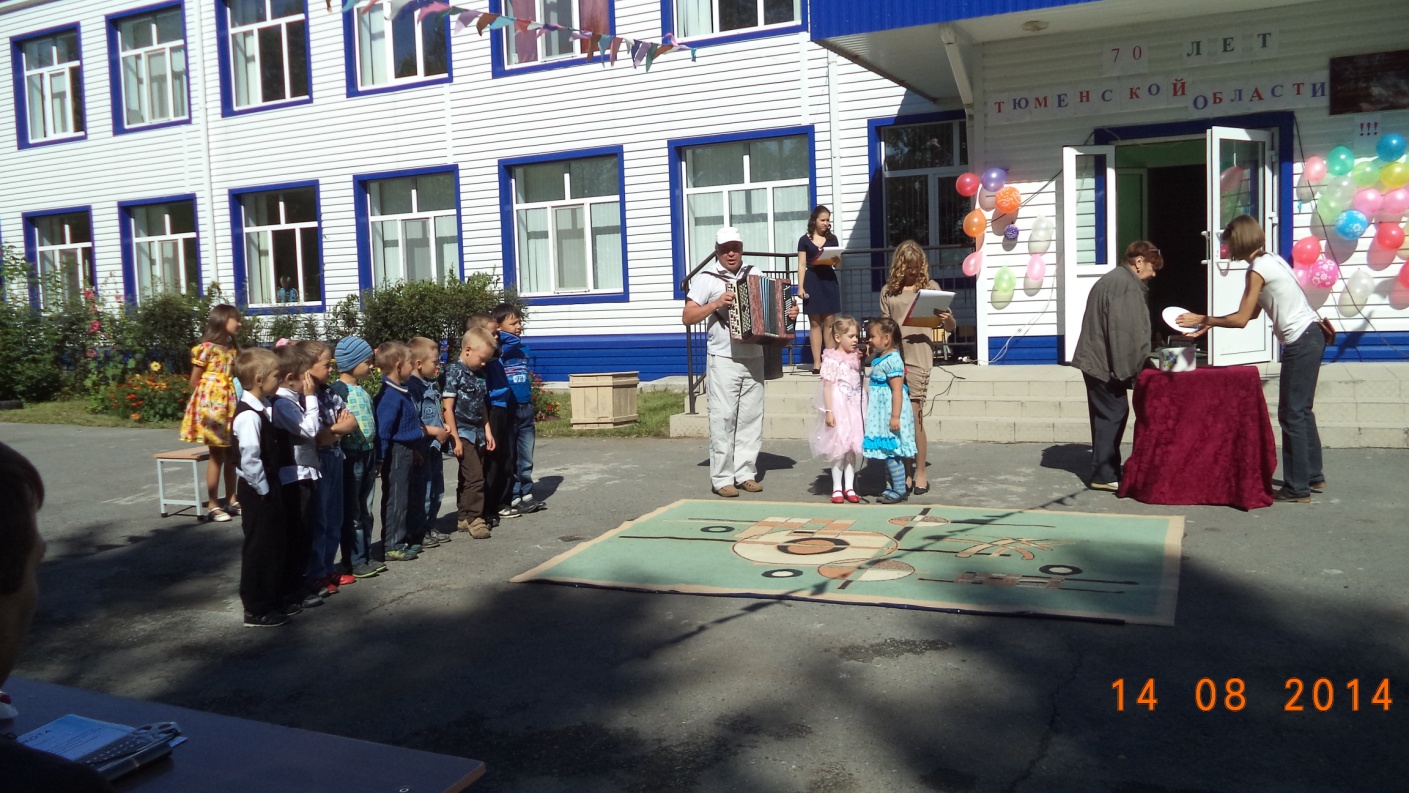 Эстафеты, игры
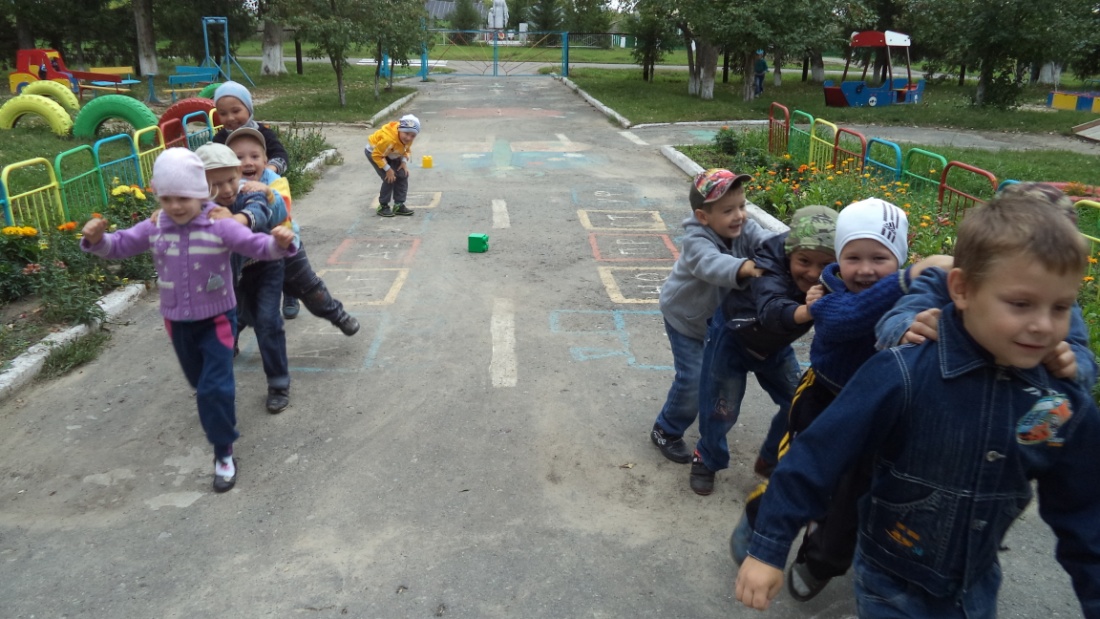 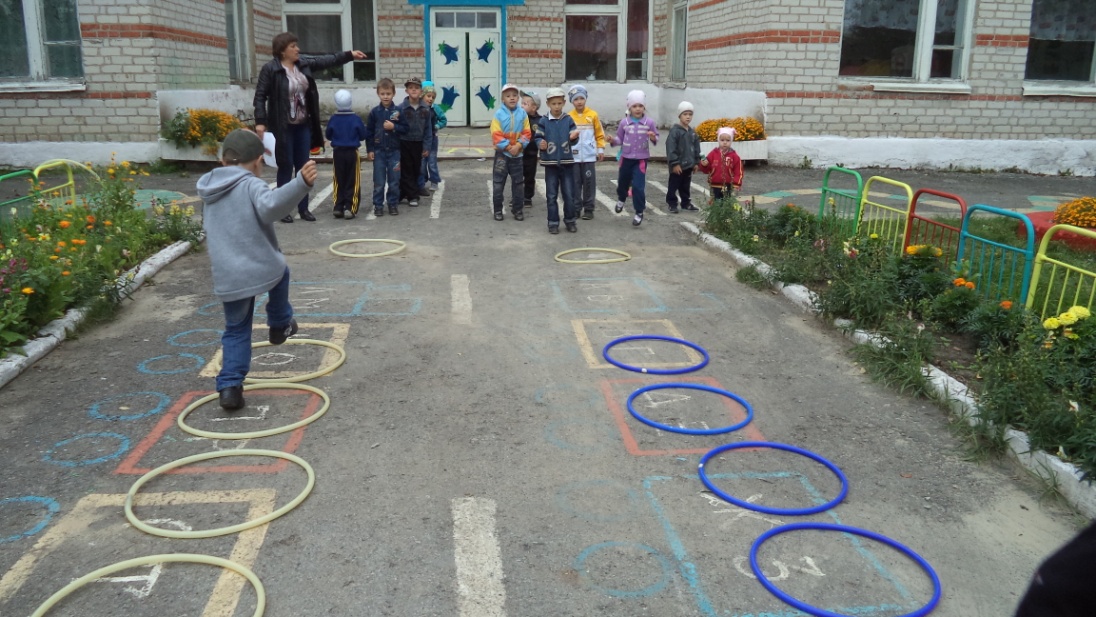 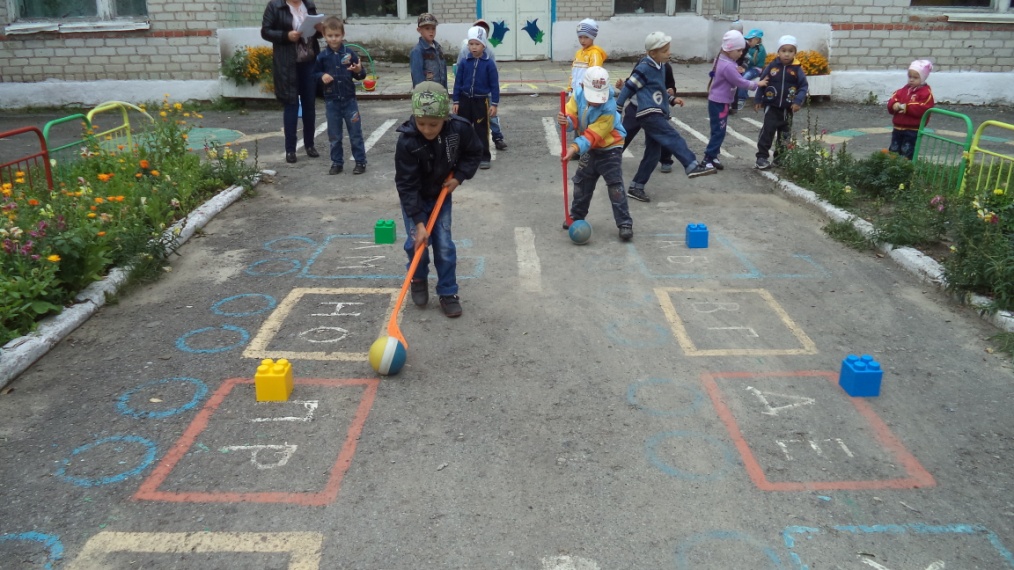 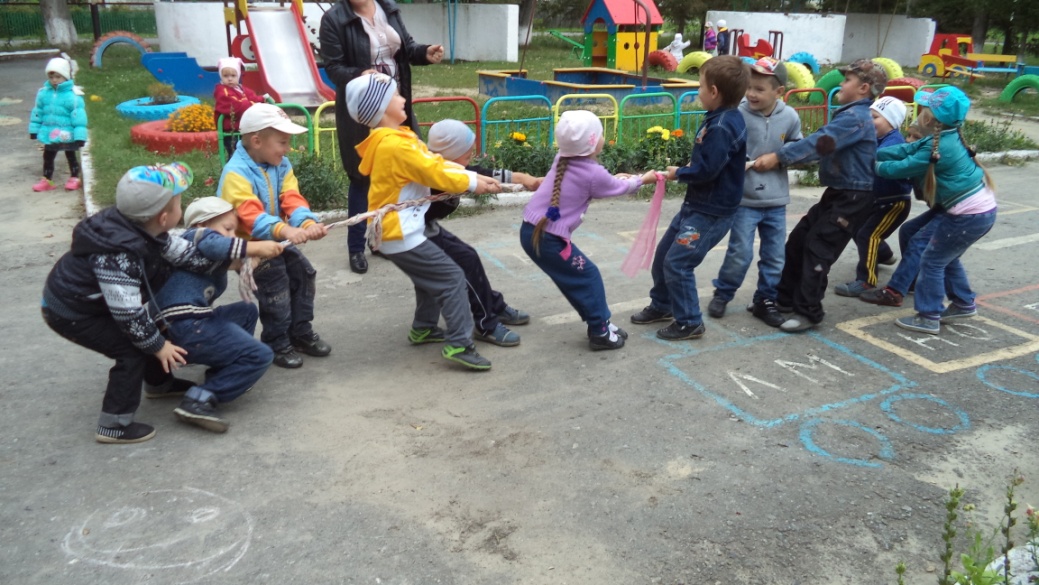 Спасибо за внимание